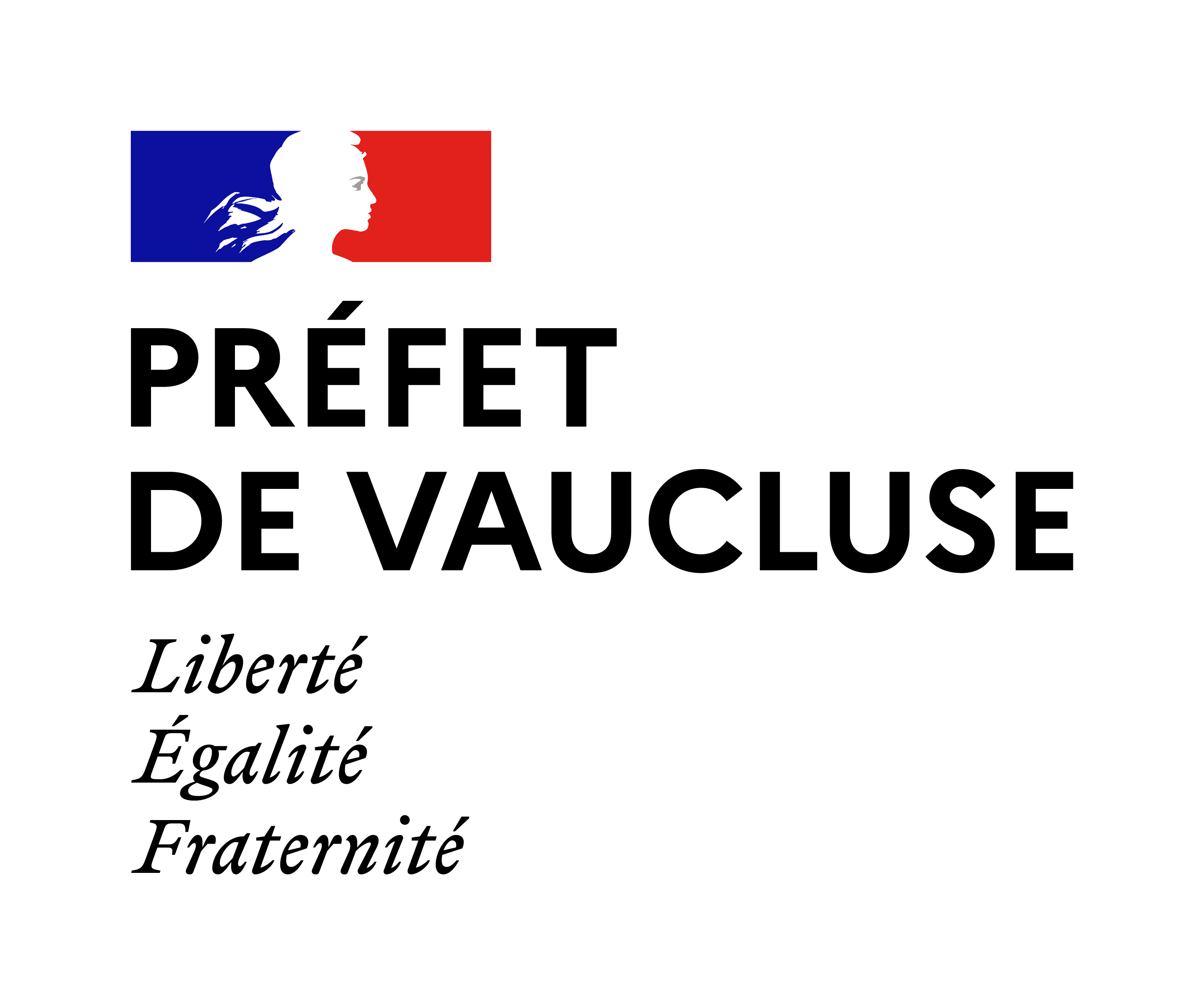 Comité départemental de suivi de la situation sanitaire
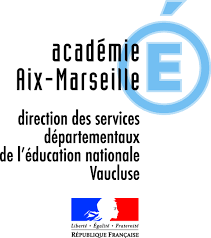 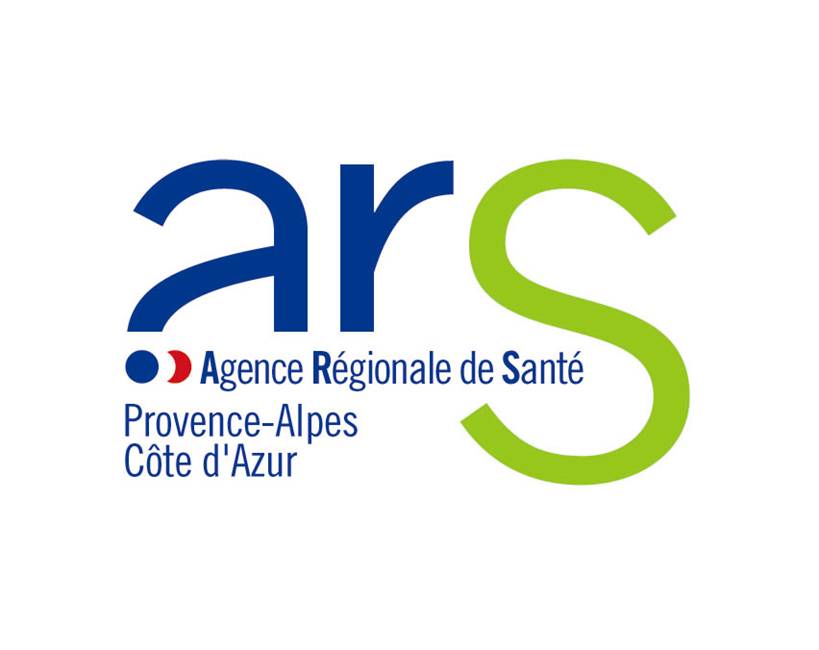 03 mai 2021 
04 mai 2021
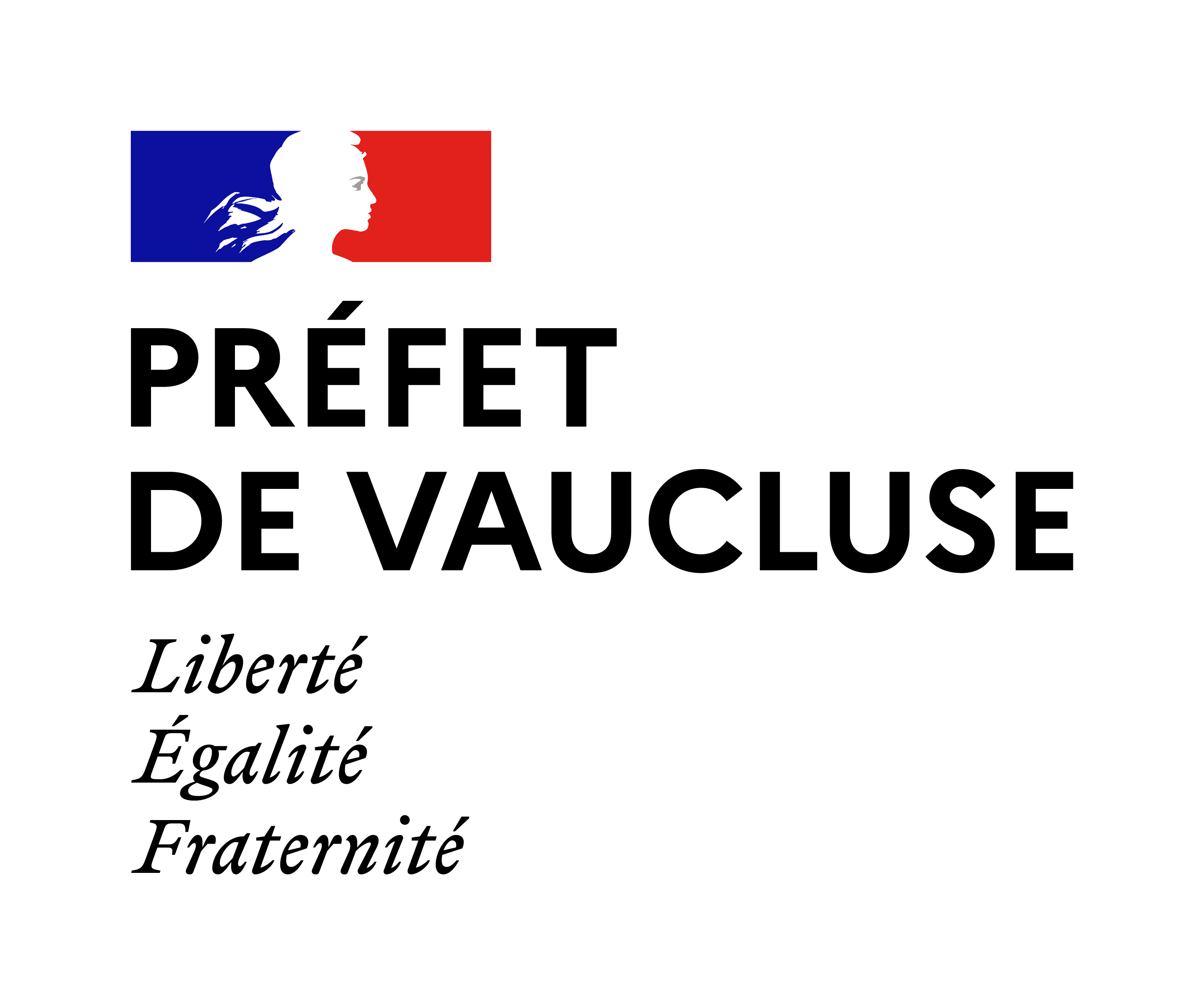 Point sur la situation sanitaire dans le département
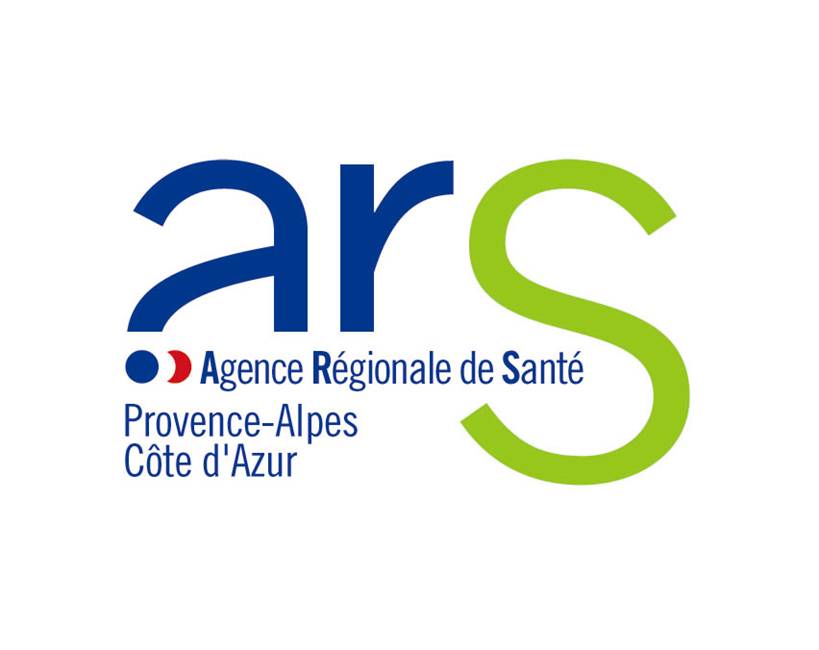 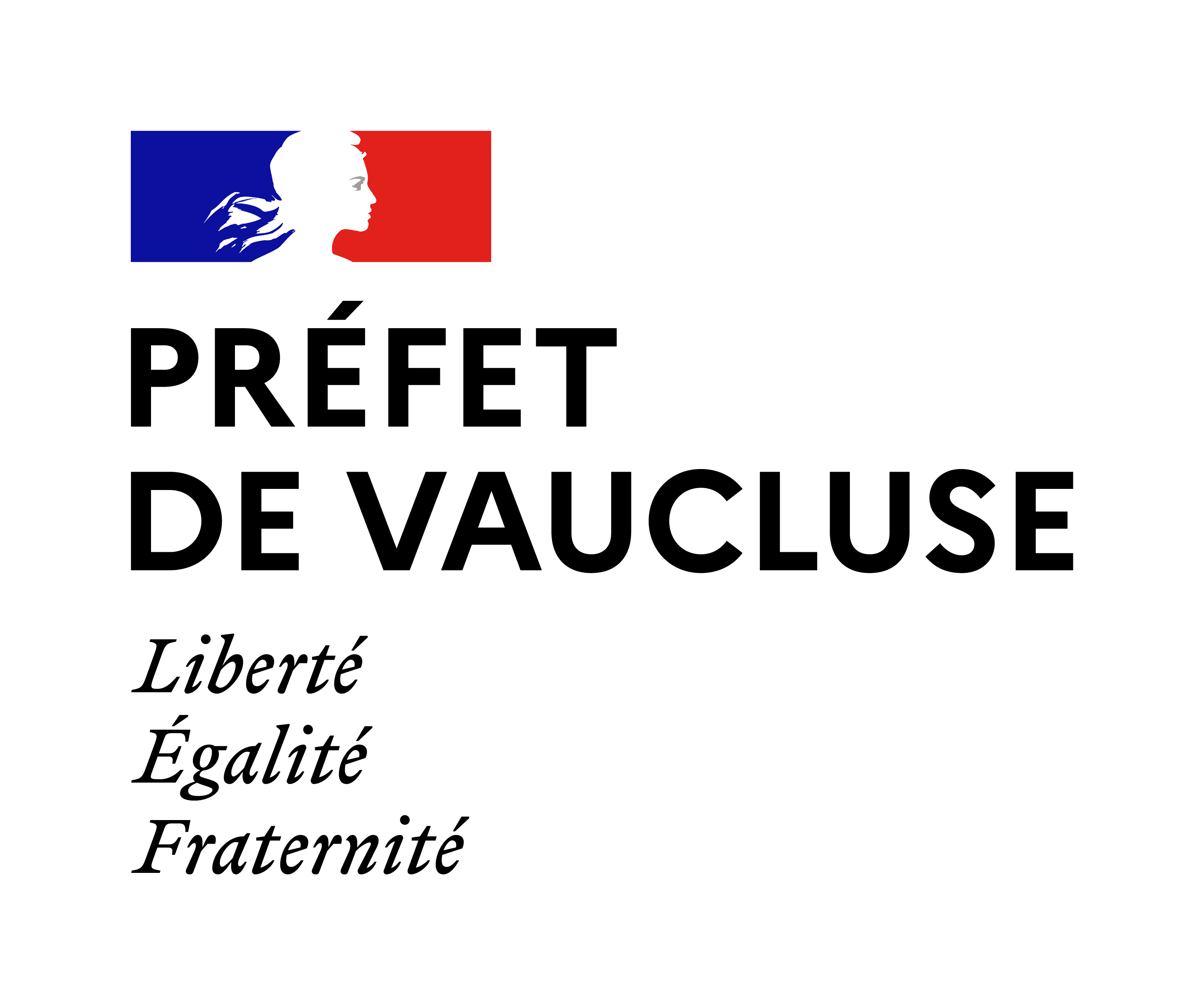 Evolution du taux d’incidence : 
Semaine 46 : 357 pour 100 000 habitants
Semaine 47 : 177 pour 100 000 habitants
Semaine 48 : 141 pour 100 000 habitants
Semaine 49 : 135 pour 100 000 habitants 
Semaine 50 : 153 pour 100 000 habitants 
Semaine 51 : 191 pour 100 000 habitants
Semaine 52 : 169 pour 100 000 habitants 
Semaine 53 : 181 pour 100 000 habitants
Semaine 1   : 265 pour 100 000 habitants
Semaine 2   : 267 pour 100 000 habitants
Semaine 3   : 289 pour 100 000 habitants
Semaine 4   : 258 pour 100 000 habitants
Semaine 5   : 232 pour 100 000 habitants
Semaine 6   : 240 pour 100 000 habitants
Semaine 7   : 221 pour 100 000 habitants
Semaine 8   : 230 pour 100 000 habitants
Semaine 9   : 221 pour 100 000 habitants
Semaine 10 : 266 pour 100 000 habitants
Semaine 11 : 317 pour 100 000 habitants 
Semaine 12 : 436 pour 100 000 habitants
Semaine 13 : 483 pour 100 000 habitants
Semaine 14 : 404 pour 100 000 habitants
Semaine 15 : 396 pour 100 000 habitants
Semaine 16 : 363 pour 100 000 habitants
Semaine 17 : 267 pour 100 000 habitants
Point de situation épidémiologique
Incidence (nouveaux cas pendant une semaine)
Passage en vigilance renforcée
Incidence en baisse
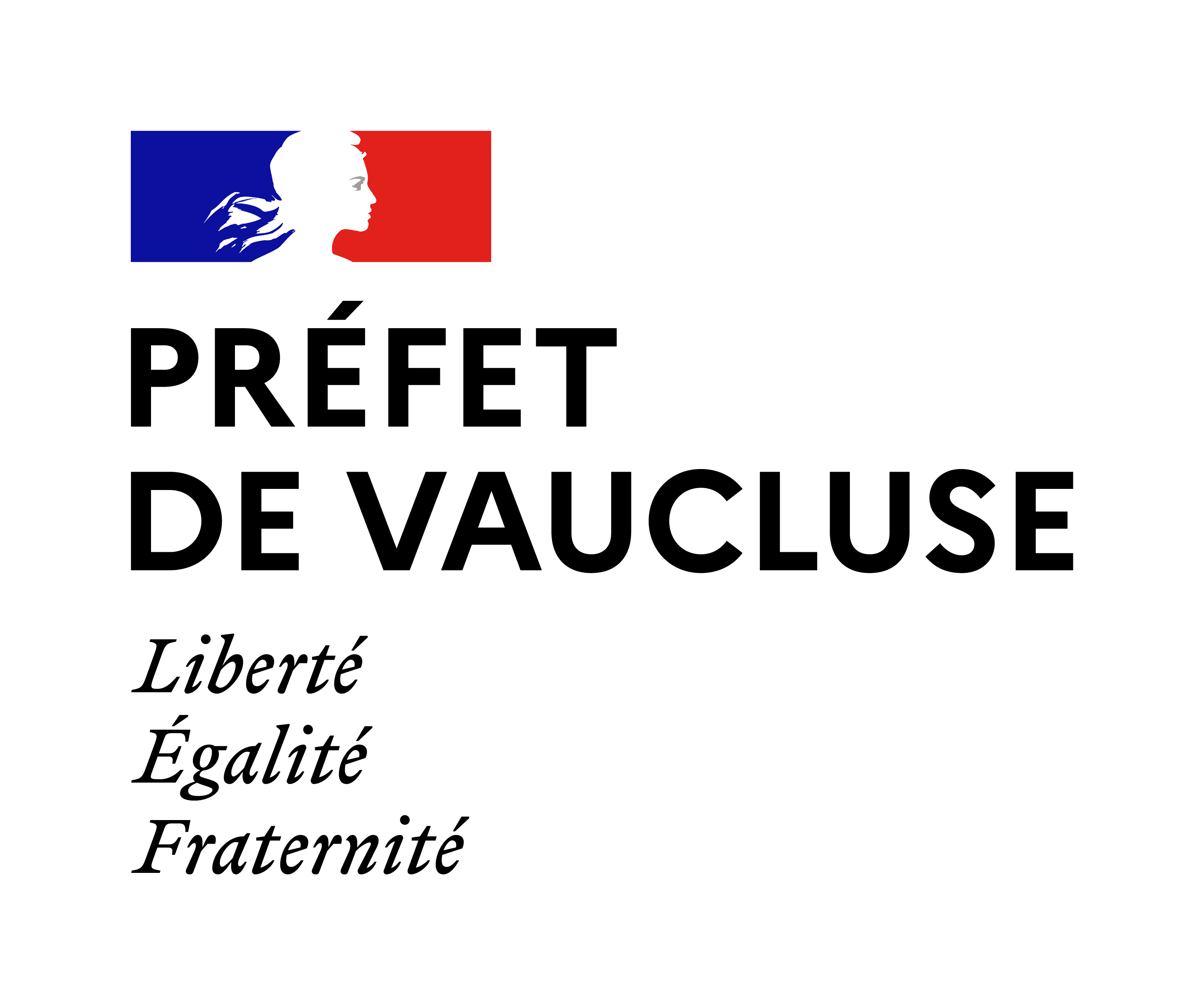 Point de situation épidémiologique
Un virus circulant partout en Vaucluse
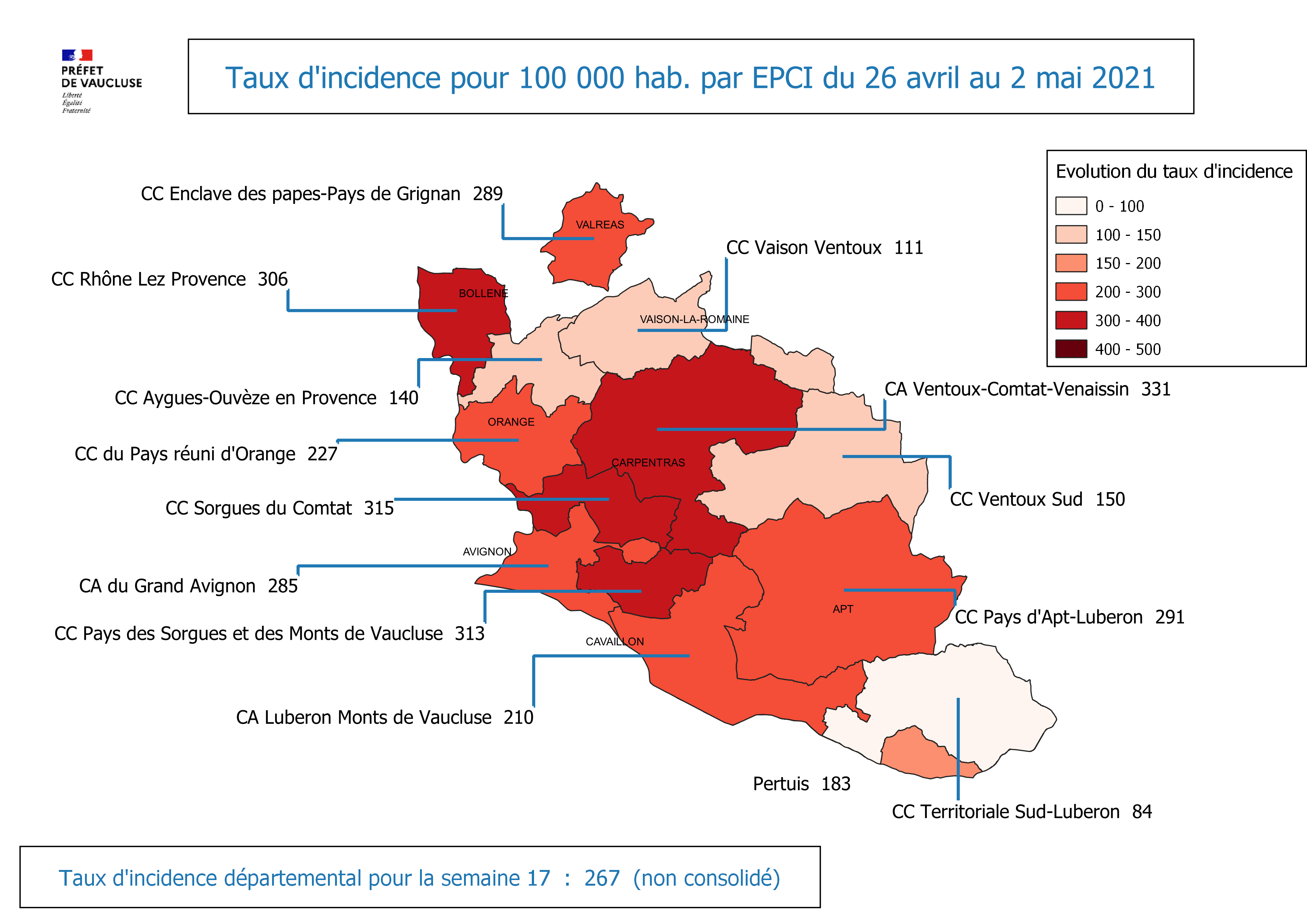 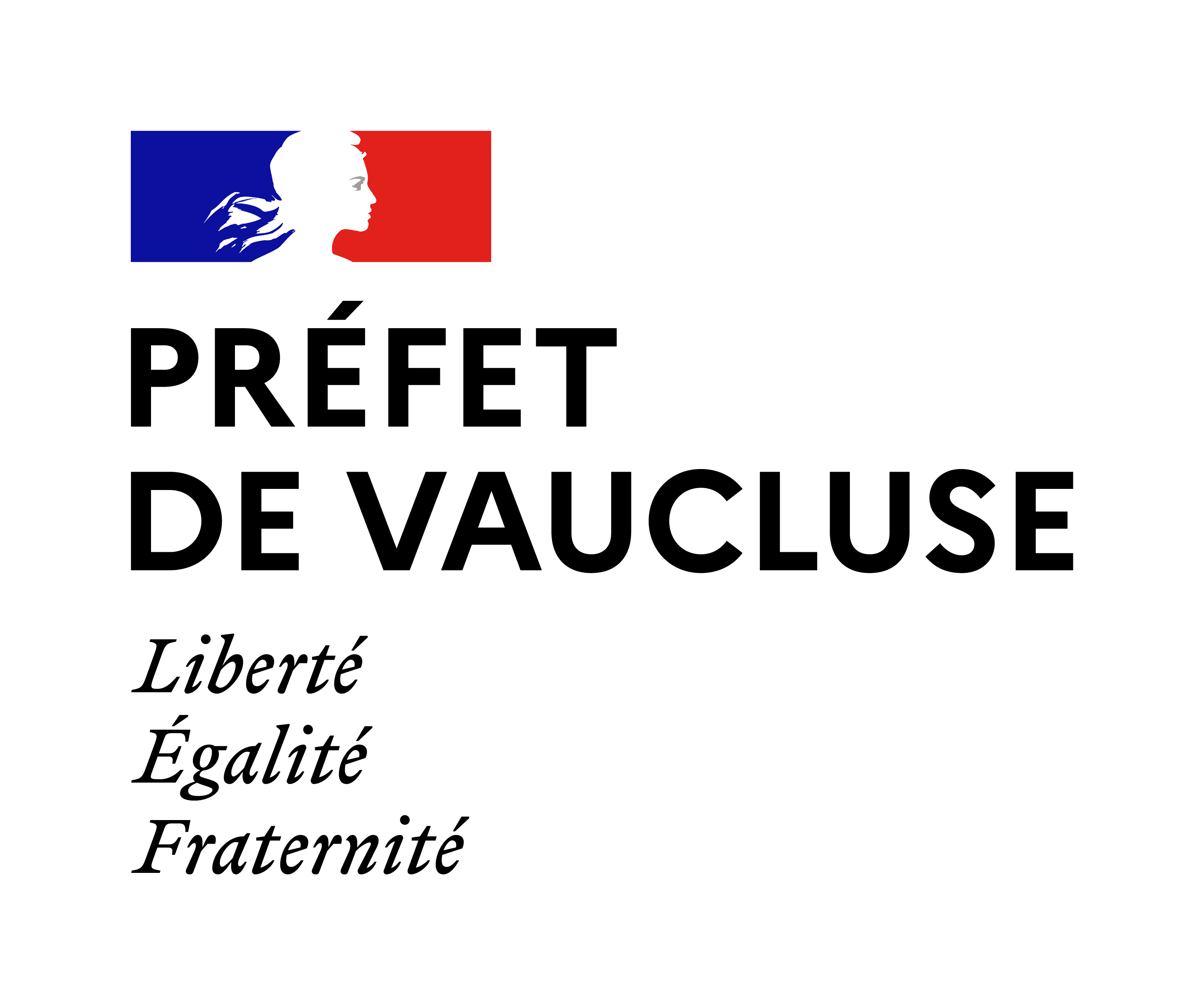 Point de situation épidémiologique

Prise en charge sanitaire
Point de situation épidémiologique
Données  arrêtées sur les extractions réalisées le 03/05 à 14h
Rappel : Le pic du nombre de personnes hospitalisées pour Covid a eu lieu le 17 novembre, avec 526 personnes hospitalisées. 
Aujourd’hui 307 personnes sont hospitalisées dont :
29 en réanimation et soins intensifs 
179 en hospitalisation conventionnelle 
99 en soins de suite et réadaptation.
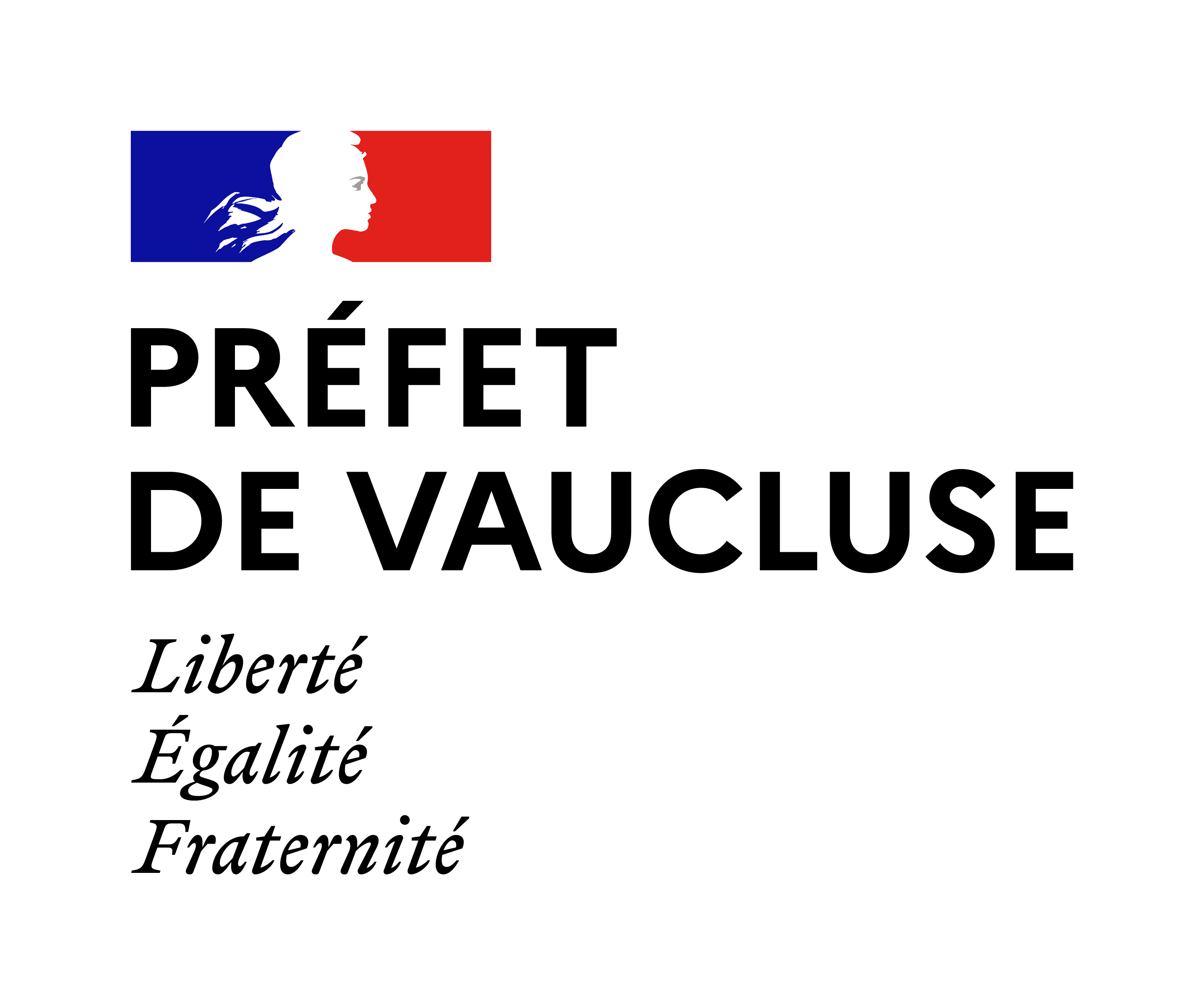 Point de situation épidémiologique

Prise en charge sanitaire
Point de situation épidémiologique
Données arrêtées sur les extractions réalisées le 3/05 à 14h.

1 016 décès en tout depuis le début de l’épidémie :

831 décès au total à l'hôpital, dont 16 la semaine 17; 
185 en EHPAD, (données S17 en cours de consolidation)
Le nombre de décès a augmenté de 9,5 % par rapport à 2020 et de 8 % par rapport à 2019, année hors Covid.
Après une  diminution de la mortalité  au mois de février 2021, on a noté une reprise modérée de la mortalité au mois de mars et dans la première moitié du mois d’avril.
Evolution de la mortalité dans le Vaucluse 
1 janvier au  20 avril
(données Insee non consolidées)
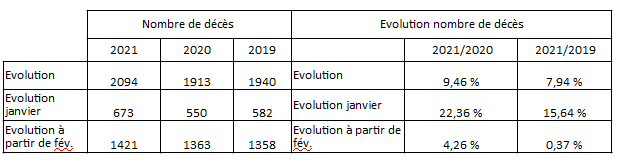 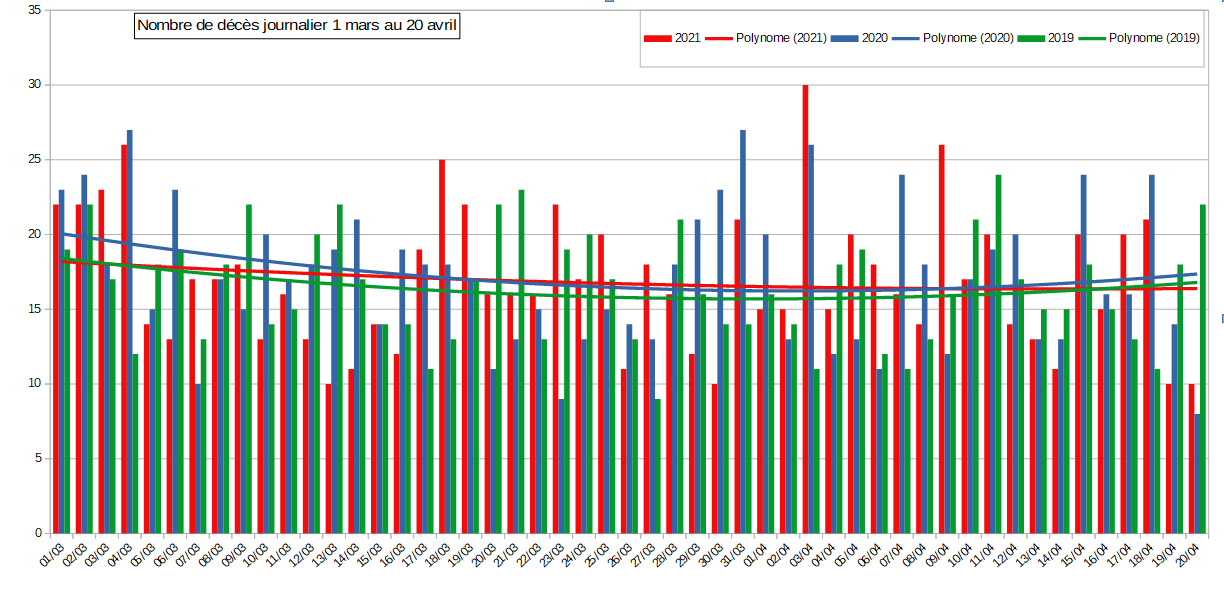 Une  augmentation  du nombre de décès de 20% par rapport à 2020.

2021 : 825 décès
2020 : 686 décès
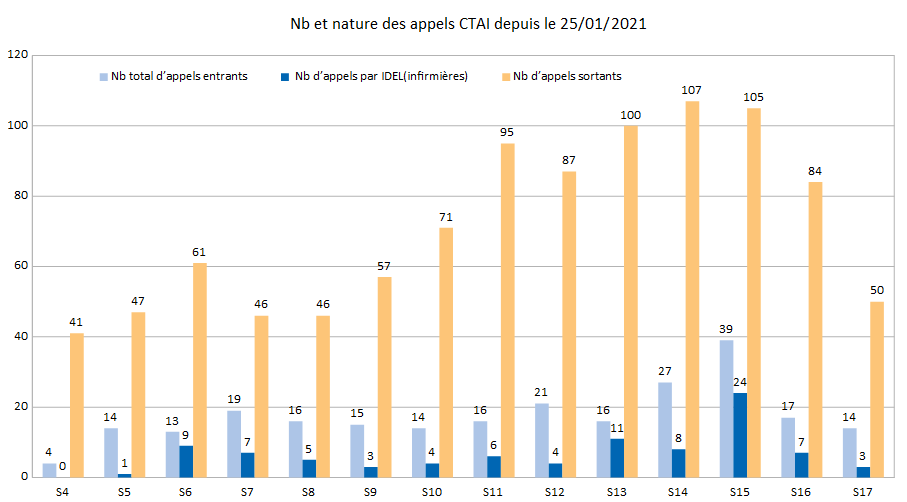 Activité de la cellule territoriale d’appui à l’isolement (CTAI)
L’isolement des personnes positives et de leurs cas contacts est au cœur de la stratégie « Tester - Alerter- Protéger » .

L’accompagnement social, matériel et psychologique des personnes dans l’isolement est assuré, dans chaque département, par une cellule territoriale d’appui à l’isolement.

Dans le Vaucluse, cette plate-forme est déléguée à l’association « Entraide Pierre Valdo ».
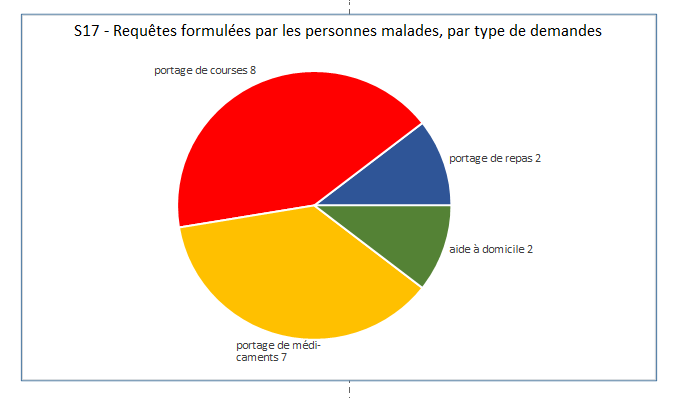 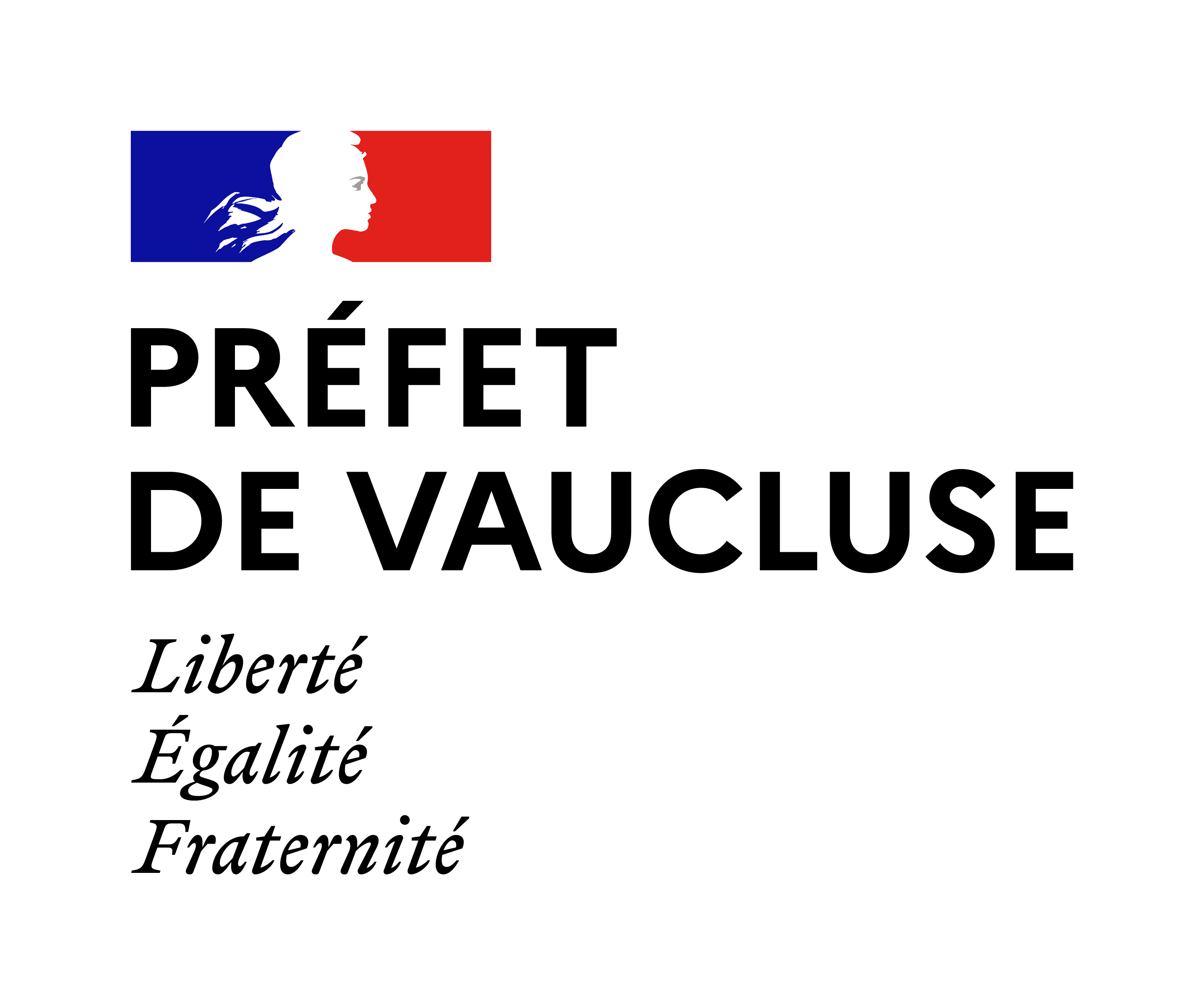 Situation en milieu scolaire
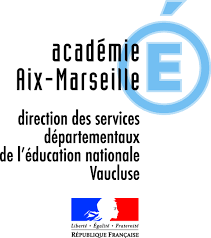 Comité départemental de suivi de la situation sanitaire 
29 & 30 mars 2021
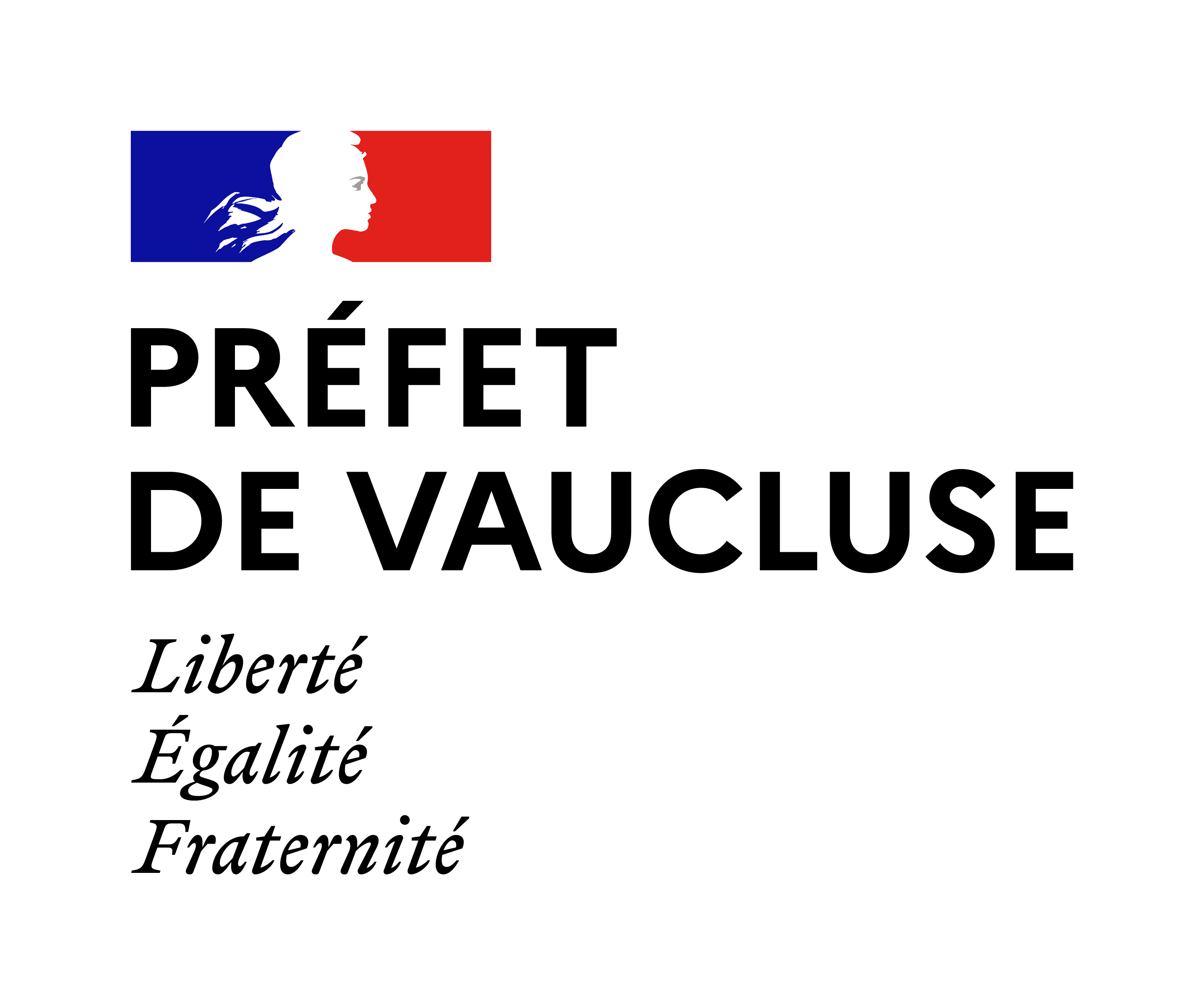 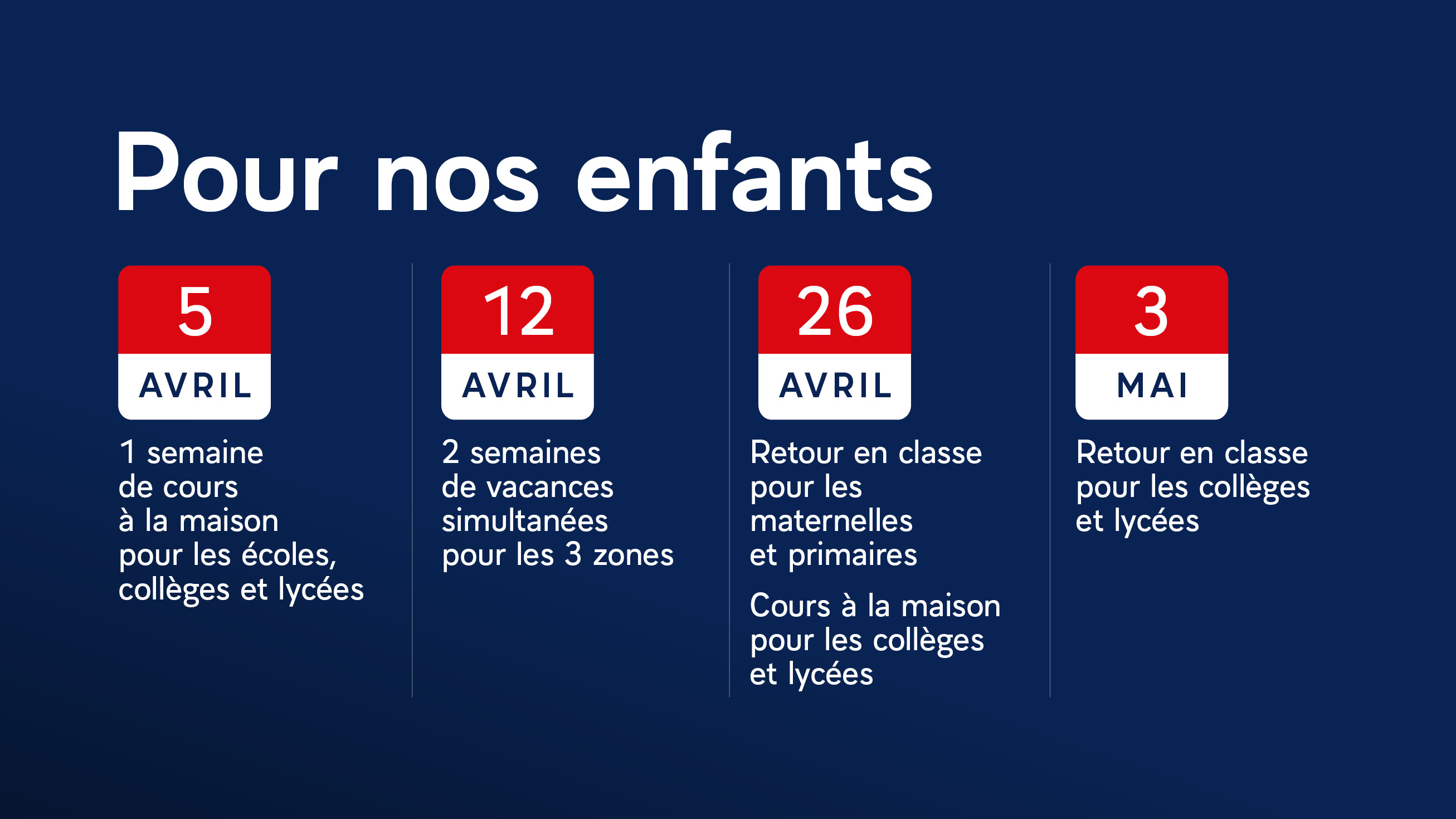 Milieu scolaire
Calendrier
Les lycées du département ouvrent ce matin en demi jauge
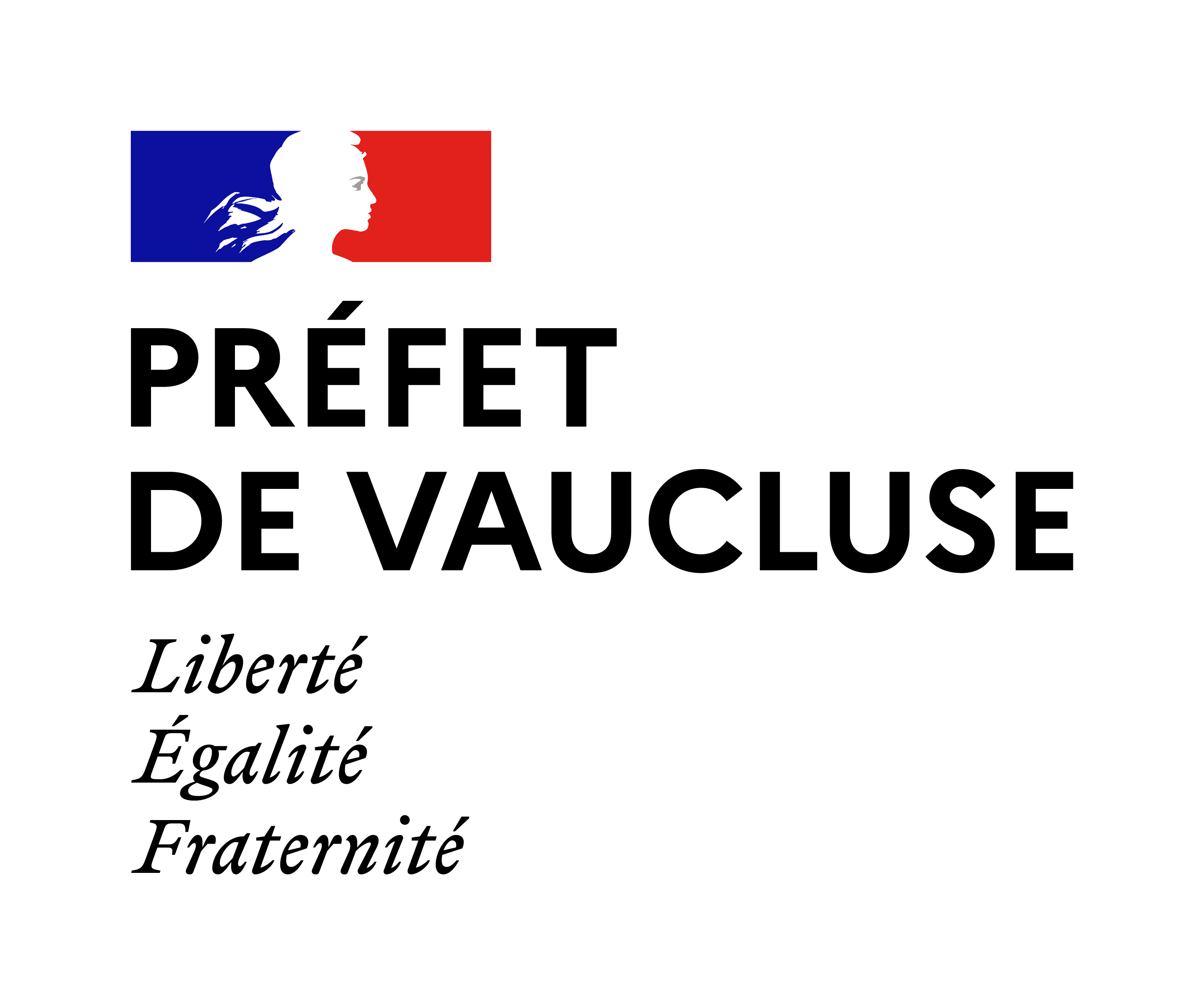 Protocole sanitaire en vigueur au 1er mai: 
Dans les écoles et établissements scolaires, la survenue d’un cas confirmé déclaré parmi les élèves conduit à la fermeture dans les meilleurs délais de la classe concernée. 
Pour les élèves de maternelle contacts à risque, le retour à l’école peut se faire au bout de 7 jours, sans qu’un test ne soit réalisé et en l’absence de fièvre. 
Pour les personnels, les élèves d’élémentaire et pour les élèves du second degré, le retour à l’école ne peut se faire qu’après obtention d’un résultat de test négatif réalisé au bout du 7 jours. 

EPS : 
Les cours d’EPS peuvent reprendre en intérieur 

Autotests : 
Les autotests sont en cours de déploiement dans les circonscriptions et les établissements du second degré.

Vaccination : 
Les enseignants de plus de 55 ans peuvent s’inscrire sur la plateforme doctolib.
Milieu scolaire
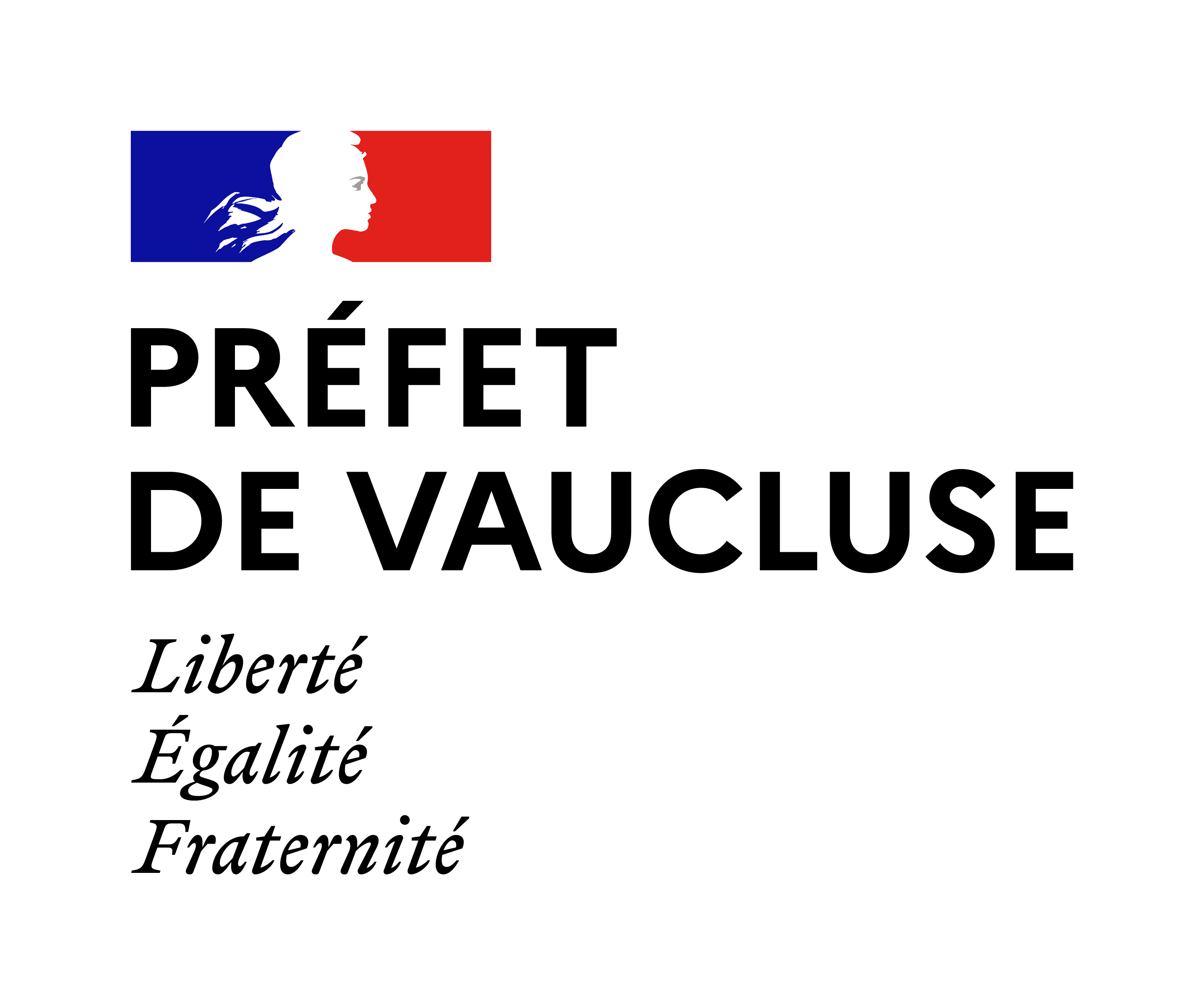 43 classes sont fermées dans le département :
Milieu scolaire
Fermetures de classes
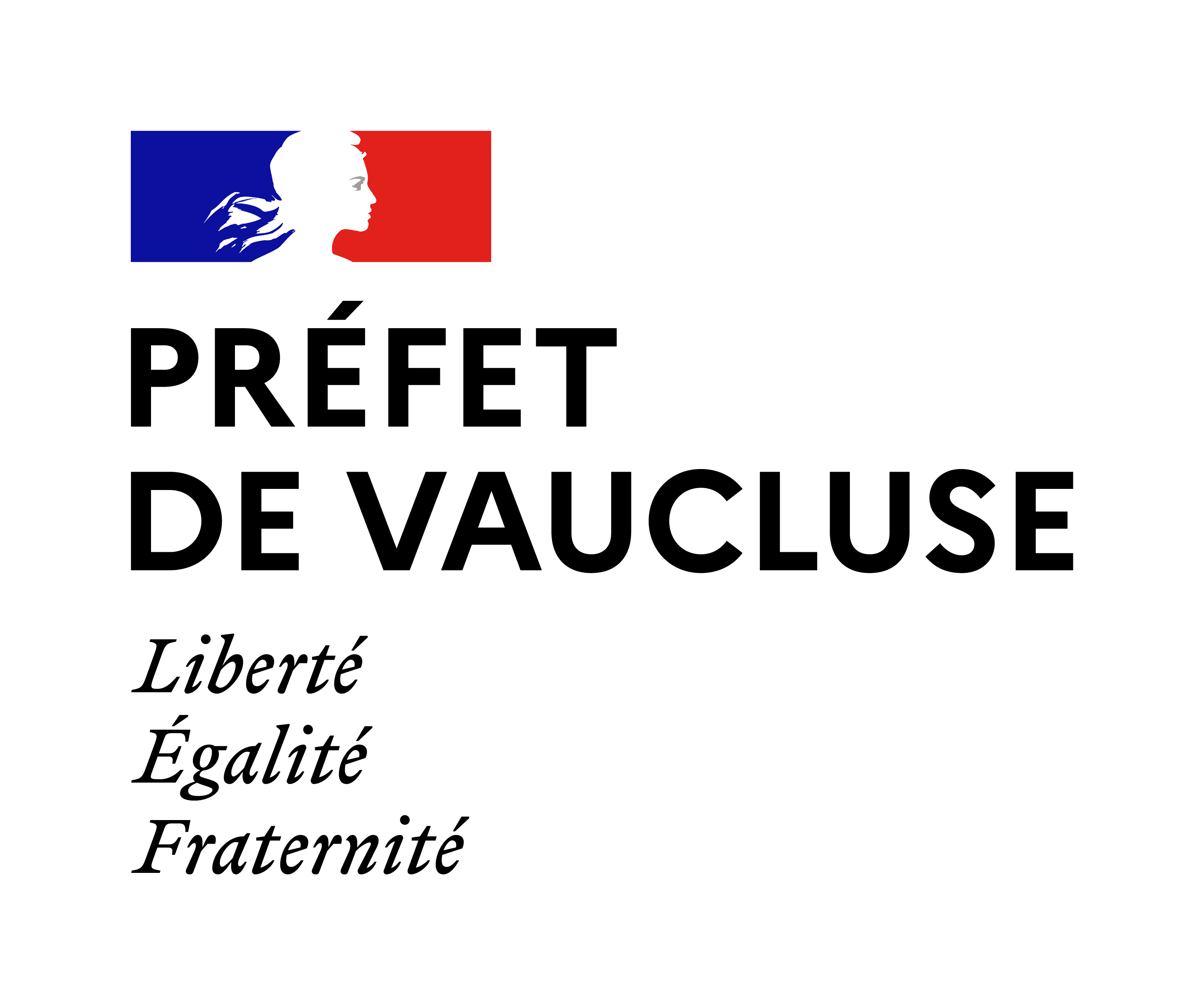 Dépistages en milieu scolaire : 

école Marcel Pagnol (Valréas), 
école Pierre Augier (Pertuis), 
collège Frédéric Mistral (Avignon),
lycée Frédéric Mistral (Avignon).
Milieu scolaire
Reprise de la campagne de dépistage et déploiement à venir des auto-test
Les médiateurs de lutte anti covid sont présents dans les lycées pour former à l’utilisation des autotests et participer au déploiement de ces campagnes
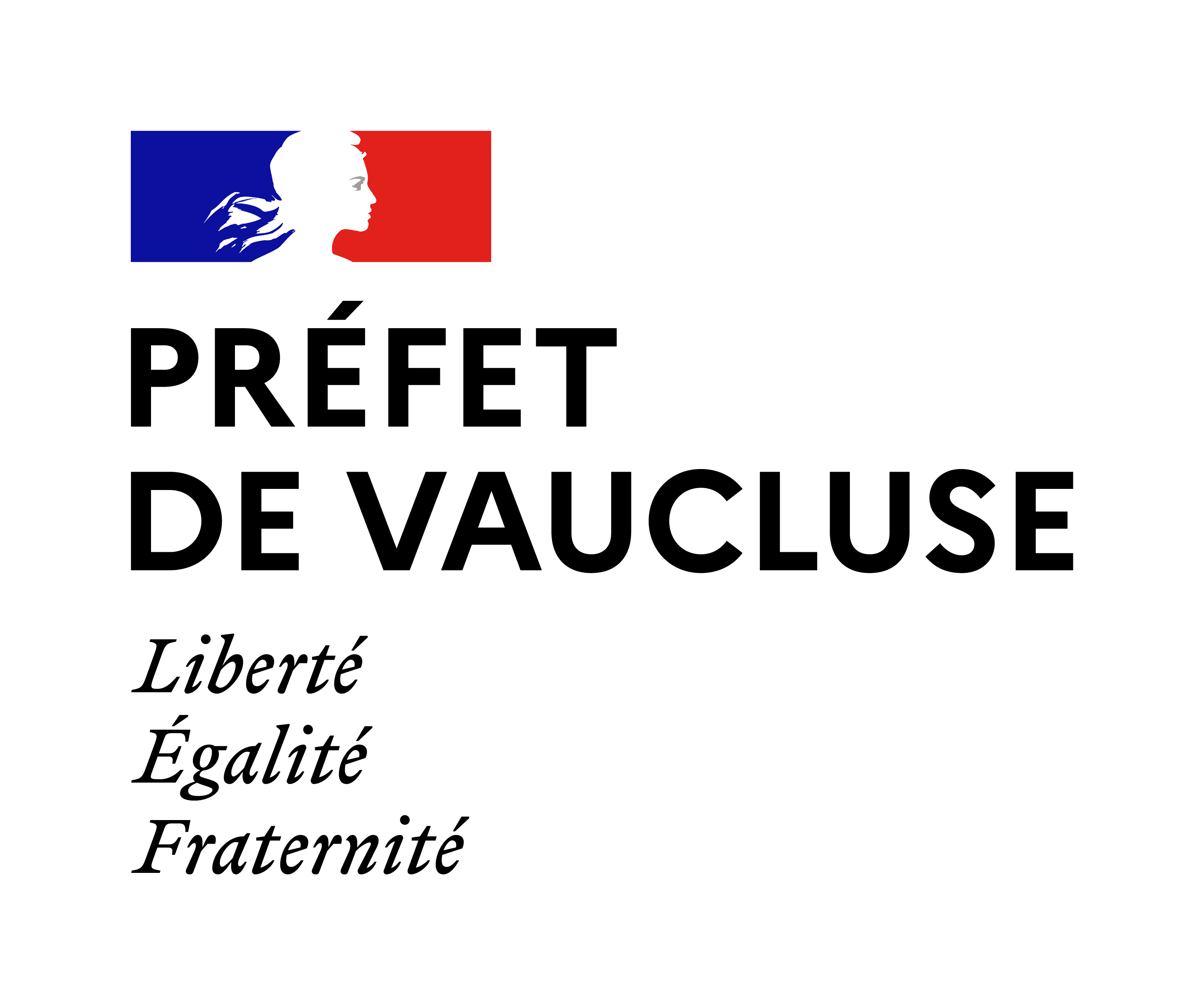 VACCINATION
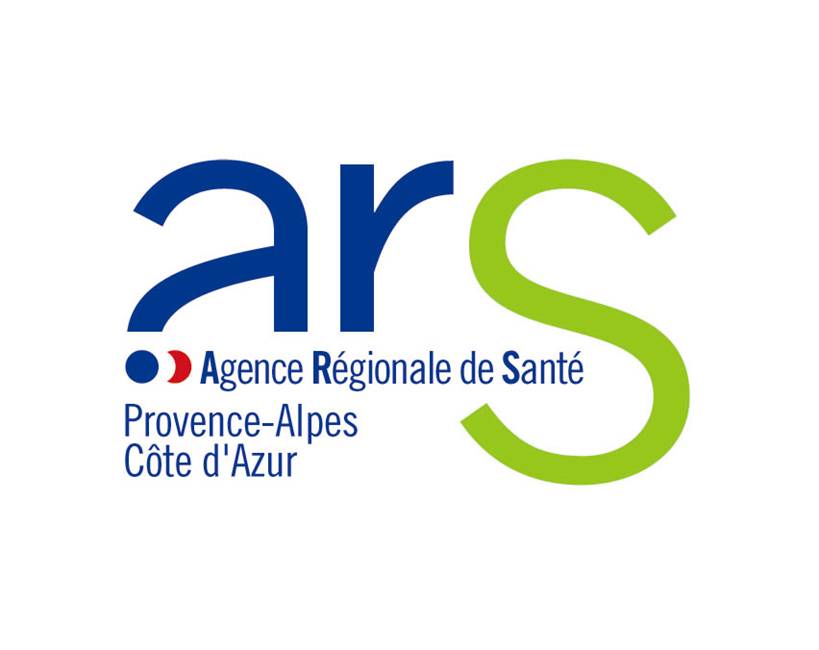 Comité départemental de suivi de la situation sanitaire 
29 & 30 mars 2021
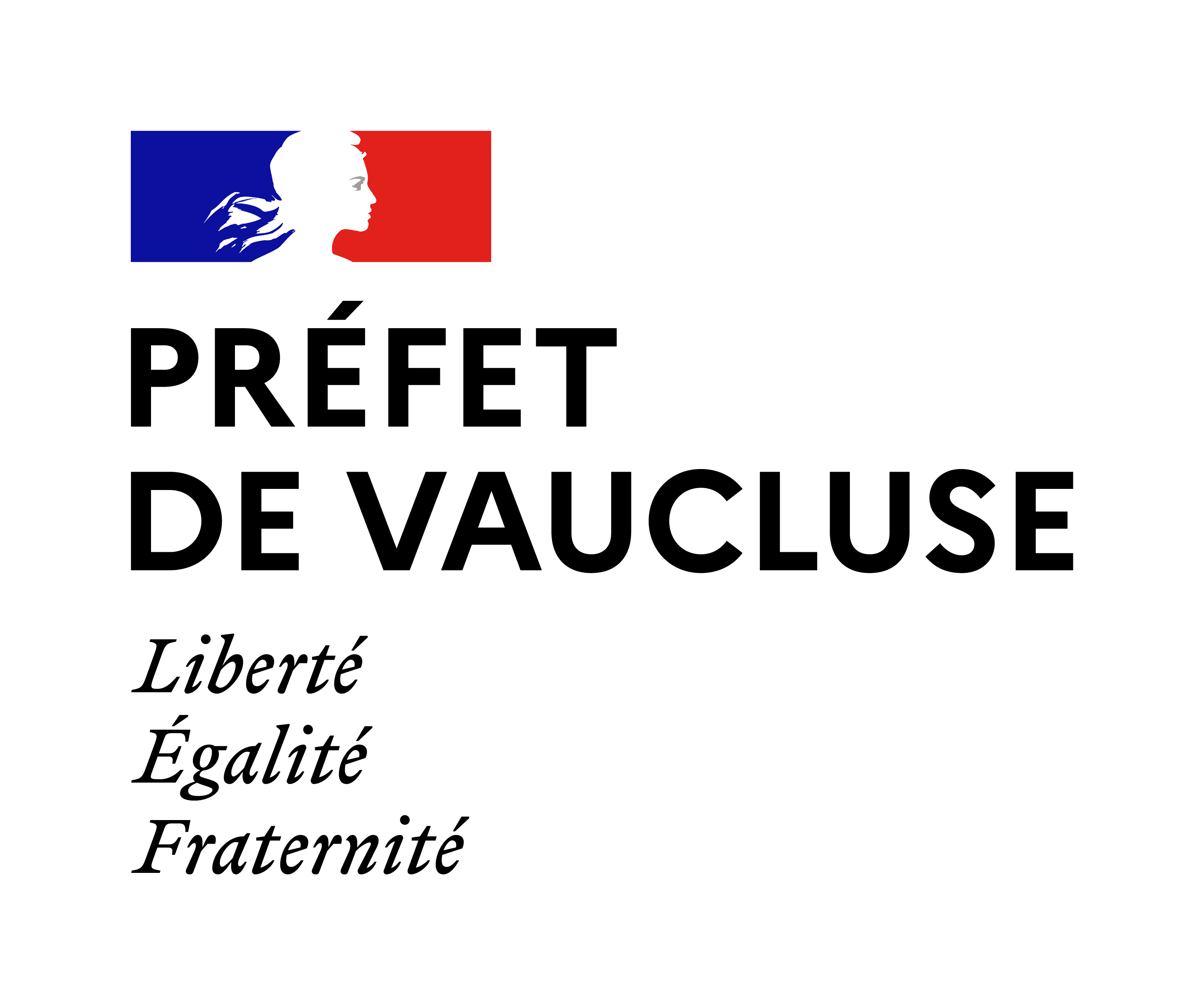 Depuis le déploiement de la campagne vaccinale : 


133 303 personnes ont reçu au moins une dose de vaccin dans le département , soit près de 23,8 % de la population.

54 346 personnes ont reçu deux doses de vaccin
ETAT DES LIEUX (Données GEODE arrêtées le 03/05/2021)
DEPLOIEMENT DE LA CAMPAGNE VACCINALE
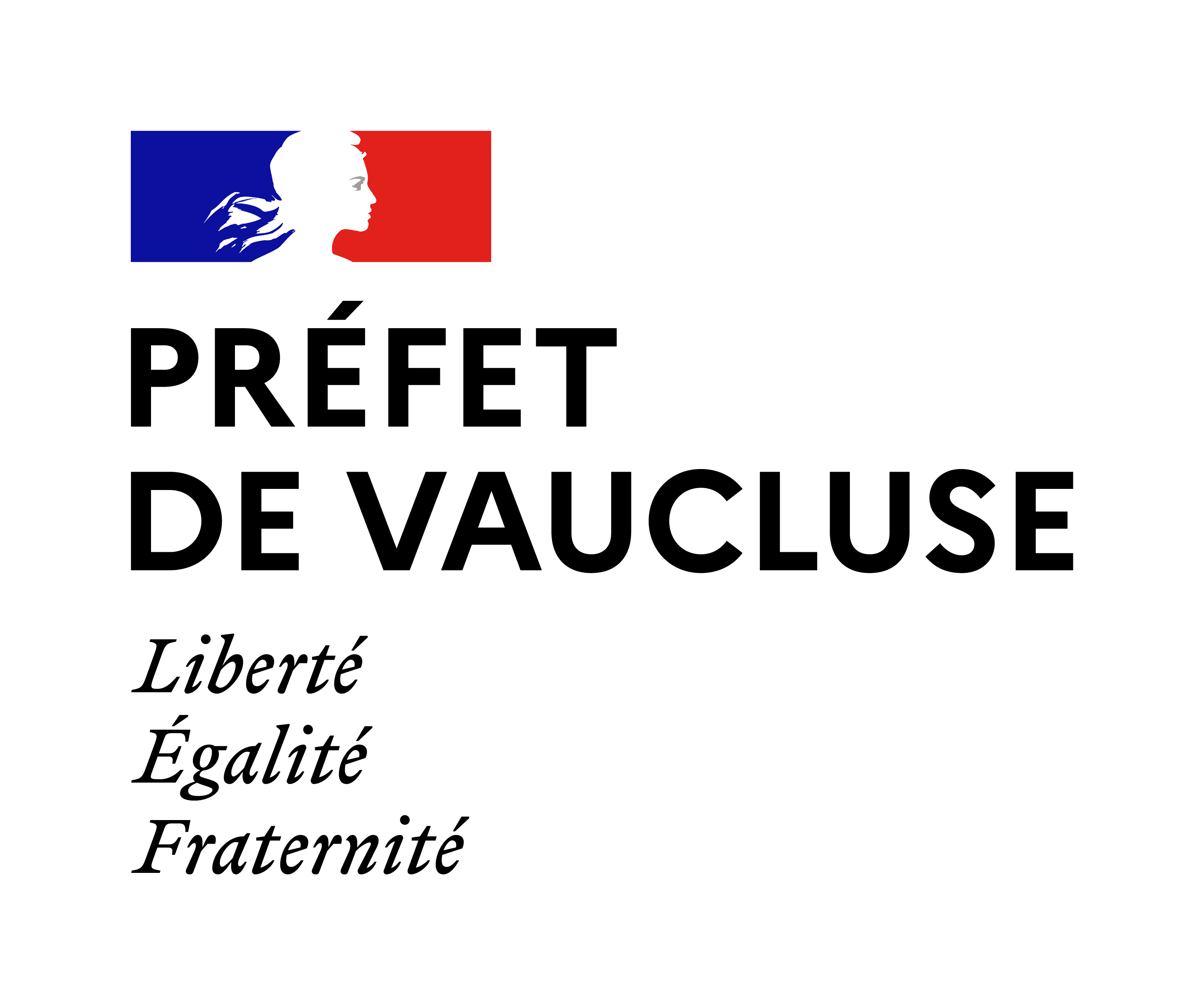 Les personnes de 18 à 49 ans qui souffrent de ces comorbidités pourront être vaccinées avec les vaccins Pfizer-BioNTech ou Moderna (DGS-URGENT N°2021-49):

- Pathologies cardio-vasculaires ;
- Diabète ;  
- Pathologies respiratoires chroniques ;
- Insuffisance rénale chronique ; 
- Obésité ; 
- Cancer ou hémopathie maligne ; 
- Maladies hépatiques chroniques ; 
- Immunodépression congénitale ou acquise ; 
- Syndrome drépanocytaire majeur ou antécédent de splénectomie ; 
- Pathologies neurologiques ; 
- Troubles psychiatriques ; 
- Démence
ACCELERATION
DEPLOIEMENT DE LA CAMPAGNE VACCINALE
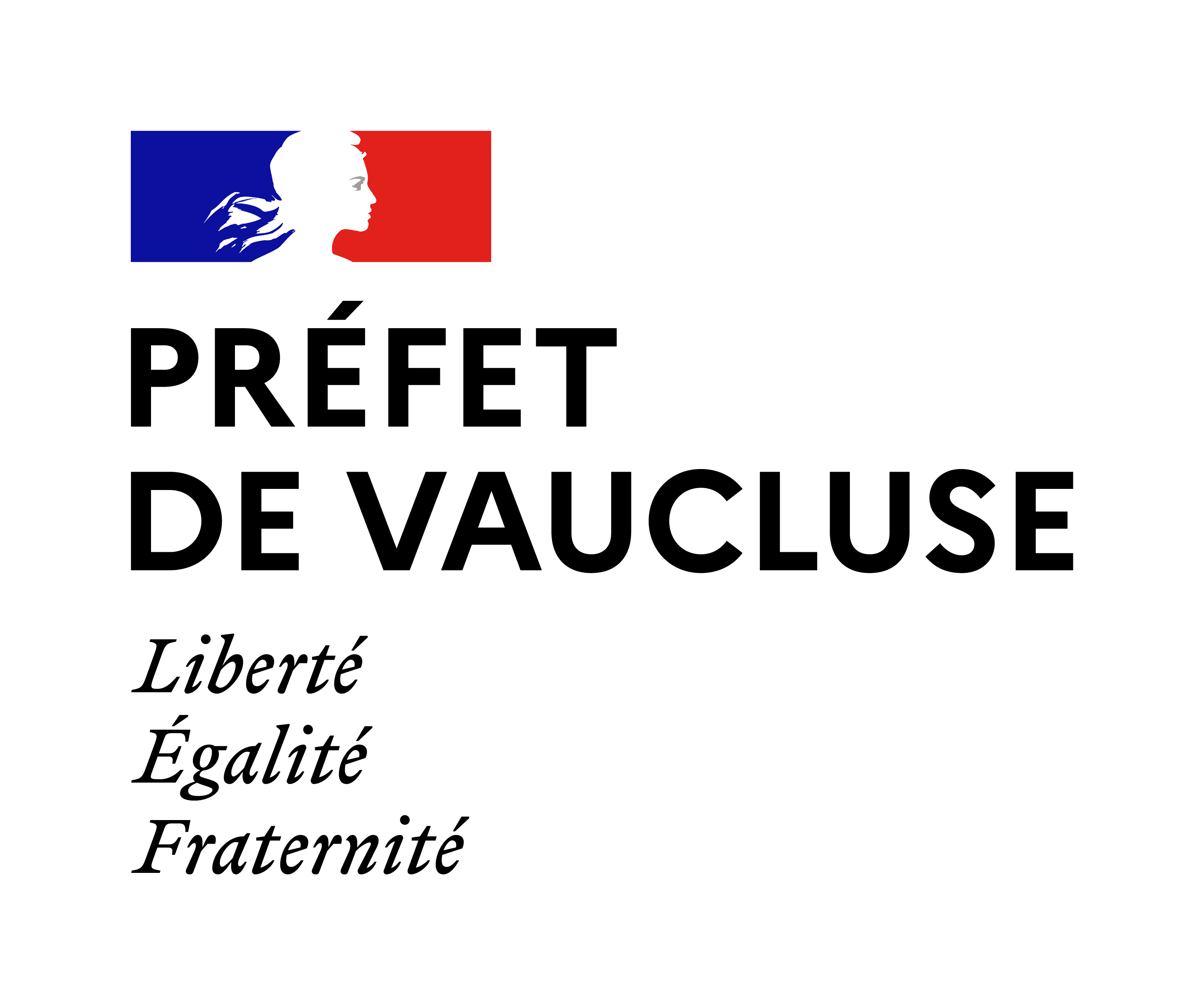 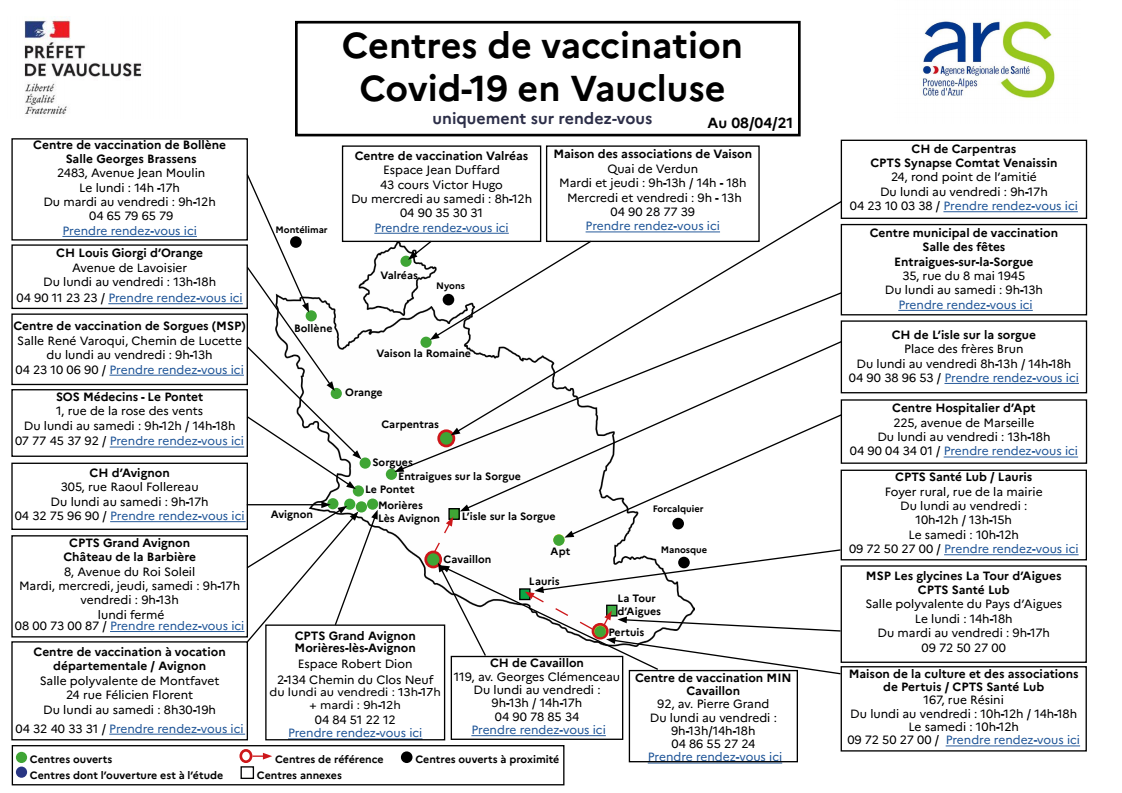 ACCELERATION
DEPLOIEMENT DE LA CAMPAGNE VACCINALE
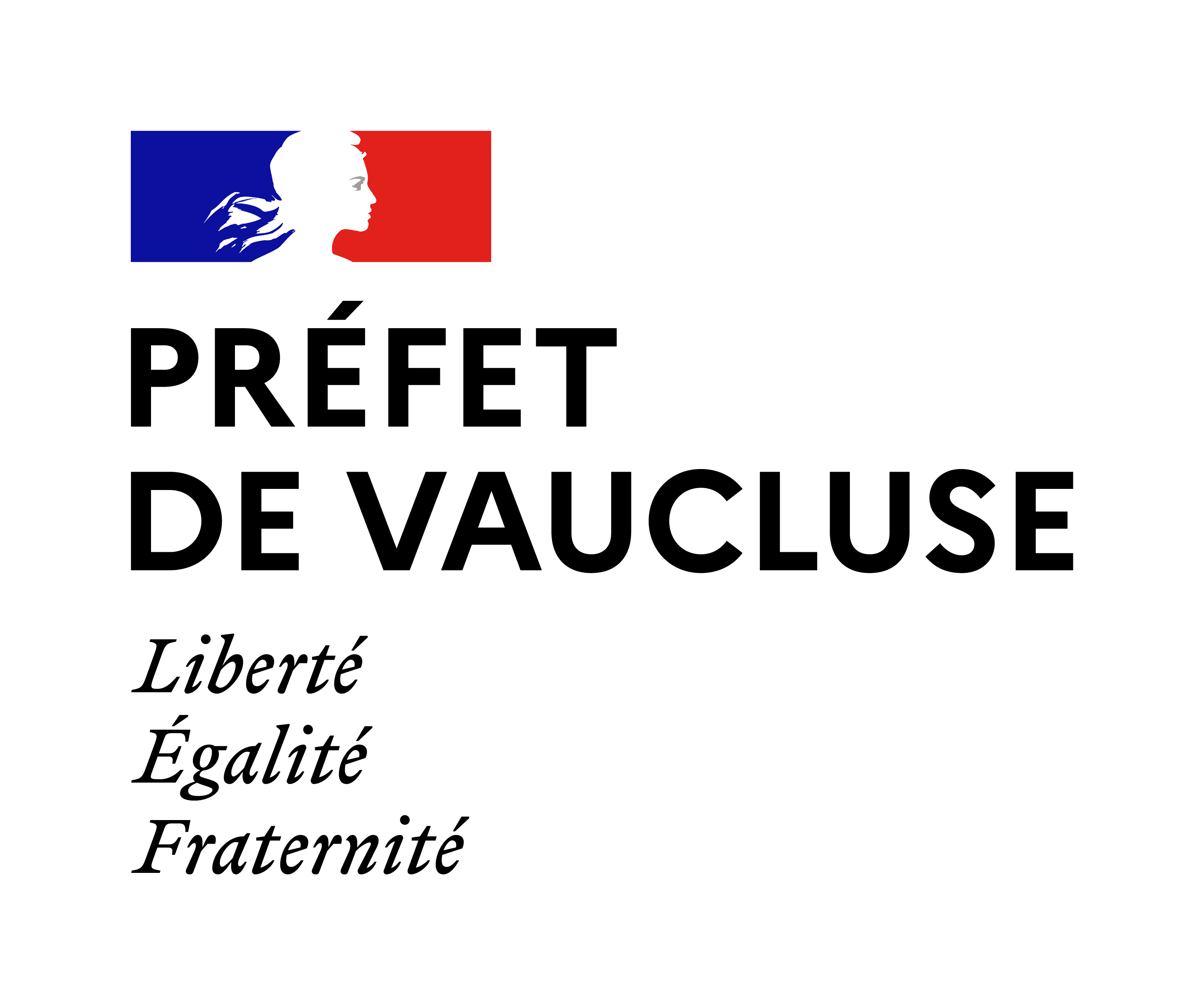 ANNONCES PRESIDENT DE LA REPUBLIQUE (31/03/21)

La vaccination contre le Covid-19 sera élargie à toutes les personnes âgées de plus de 60 ans depuis le 16 avril, (Vaccin Pfizer ou Moderna)

puis à toutes celles de plus de 50 ans le 15 mai. 

ANNONCES MINISTRE DE LA SANTE (23/04/2021)

Lundi 12/04/2021 : Ouverture de la vaccination à tous les Français âgés de 55 ans ou plus (Vaccin Astrazeneca ou Janssen )

Ouverture de la vaccination  depuis le lundi 26/04/2021 pour :
les femmes enceintes dès le 2ème trimestre de grossesse
l’entourage des personnes sévèrement immunodéprimées
ACCELERATION
ELARGISSEMENT DES CIBLES VACCINALES
Des créneaux de vaccination en Astra Zeneca sont maintenant  offerts aux professionnels  selon les modalités suivantes :

Lieu : Centre de secours d'Avignon, Avenue de l'armée d'Afrique. 

Horaire : de 08h30 – 12h30 

Sont éligibles à ce dispositif, lorsqu’ils sont plus de 55 ans :

les professeurs des écoles, collèges et lycées, enseignement public et privé et enseignement agricole ;  les ATSEM (agents territoriaux spécialisés des écoles maternelles) ; les AESH (accompagnants des élèves en situation de handicap) ;
les personnels techniques des collectivités territoriales  de plus de 55 ans intervenant dans les établissements scolaires ;
les professionnels de la petite enfance – dont les assistants maternels ;
les professionnels de la protection judiciaire de la jeunesse et les professionnels de la protection de l’enfance ;
les professionnels du monde de la justice ;
les policiers nationaux et municipaux ; les gendarmes et les surveillants pénitentiaires ;
les agents de surveillance des douanes.
chauffeurs routiers ; conducteurs de bus, ferry et navette fluviale ; contrôleurs des transports publics ; conducteurs de taxis et VTC ; conducteurs livreurs sur une courte distance ; conducteurs routiers ; caissiers ; employés de libre-service ; vendeurs de produits alimentaires dont charcutiers, bouchers, boulangers, pâtissiers, traiteurs ; professionnels des pompes funèbres ; salariés des abattoirs et des entreprises de transformation des viandes ; agents d’entretien en centre de tri de déchets ; agents de nettoyage ; éboueurs ; agents de gardiennage et de sécurité.
ACCELERATION
Ouverture d’un centre de vaccination à destination des professionnels
Des créneaux de vaccination en Astra Zeneca sont maintenant  offerts aux professionnels  selon les modalités suivantes :


La prise de rendez-vous s'effectue directement sur la plateforme Doctolib accessible au lien suivant :
https://www.doctolib.fr/centre-de-sante/avignon/centre-de-vaccination-covid-sdis-84.

Les professionnels éligibles pourront se présenter sur l’un des créneaux réservés, et se faire vacciner sur présentation d’une justificatif d’éligibilité :  carte professionnelle (pour les fonctionnaires notamment), déclaration sur l’honneur et bulletin de salaire pour les salariés.

Le dispositif est lancé pour 15 jours.
ACCELERATION
Ouverture d’un centre de vaccination à destination des professionnels
Il s’agit d’une estimation du nombre de personnes à vacciner parmi les personnes chargées de la tenue des bureaux de vote durant les élections départementales et régionales des 20 et 27 juin prochains. 





Si vous en avez l’information, merci d’exclure de votre recensement les personnes qui auraient été déjà vaccinées
La proposition de vaccination de ces personnes ne revêt en aucun cas un caractère obligatoire
Plus de 150 rendez-vous déjà pris en ce début de semaine grâce à la mobilisation des volontaires du CDOS
Un sondage a été envoyé aux maires via le lien suivant : 
https://docs.google.com/forms/d/e/1FAIpQLSe2DBQC3gyjctR5HevXRVRsn9jIrVuH7R_7wGO1XxX5n4uMkQ/viewform?usp=sf_link
ACCELERATION
Elections : 
Recensement des personnes volontaires à la vaccination parmi les chargés de la tenue des bureaux de vote
Modalités de vaccination offertes : 
Mobilisation des centres de vaccination de proximité autant que possible 
Mobilisation également du centre de vaccination départementale de Montfavet pour une opération de grand échelle (plus grande amplitude horaire et plus grand nombre de professionnel disponible) 

Types de vaccin utilisé : 
Vaccin Astrazeneca dans le centre éphémère du SDIS pour les personnes de +55 ans 
Vaccin Pfizer dans les centre de vaccination de proximité et le centre départemental de Montfavet pour les personnes de +60 ans puis les +50 ans après le 15 mai
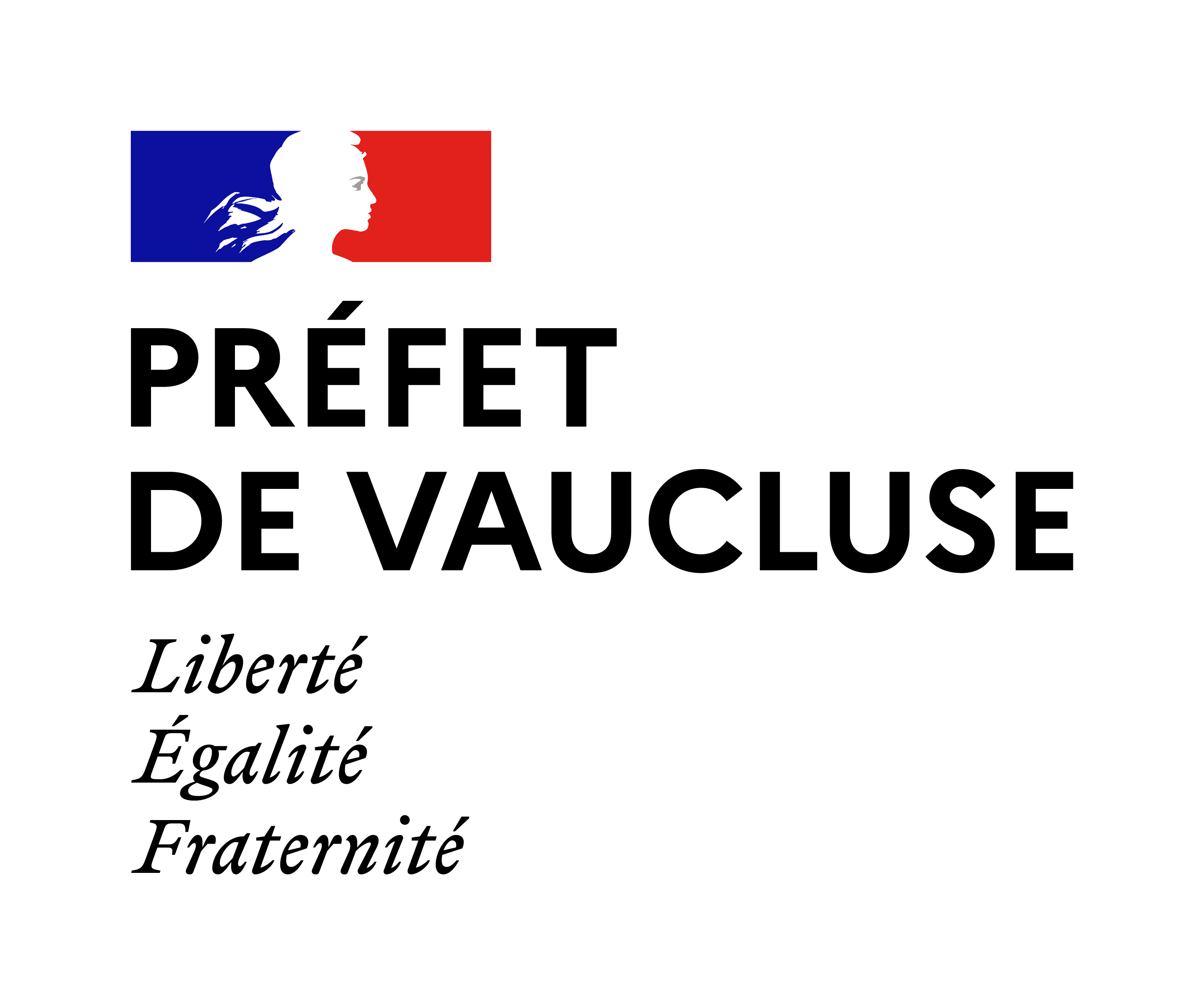 L’AGENDA 
DES
RÉOUVERTURES
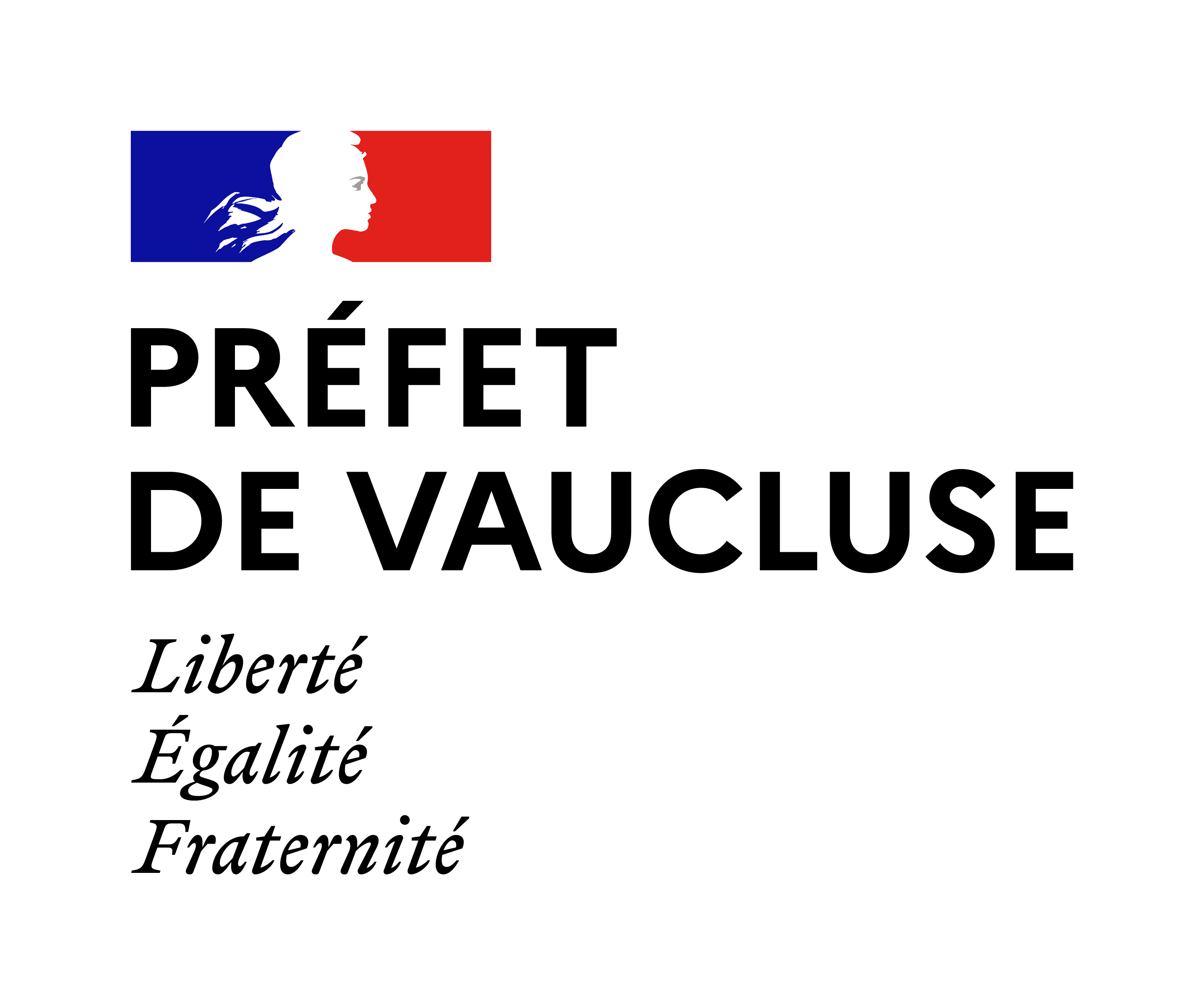 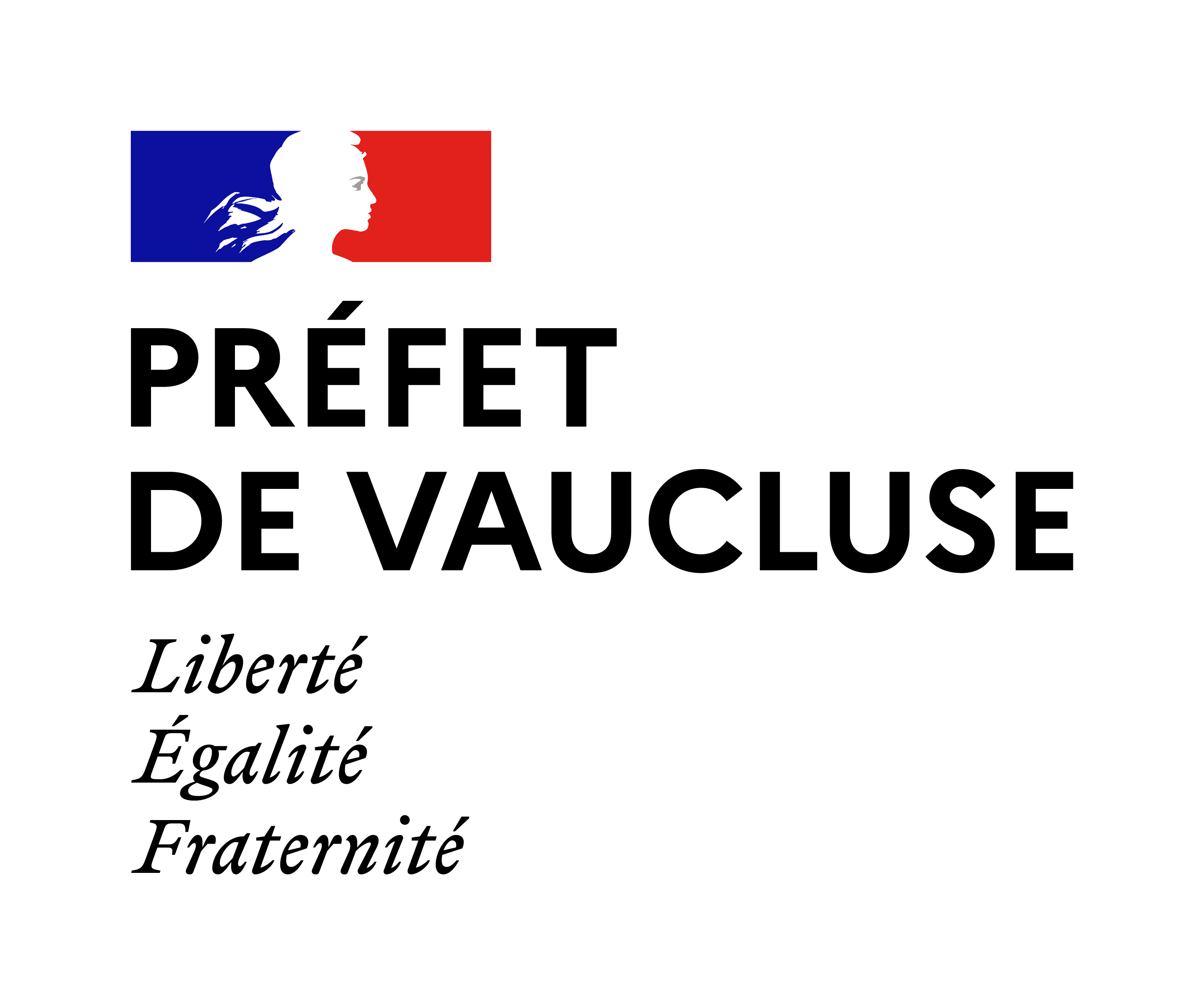 L’agenda des réouvertures
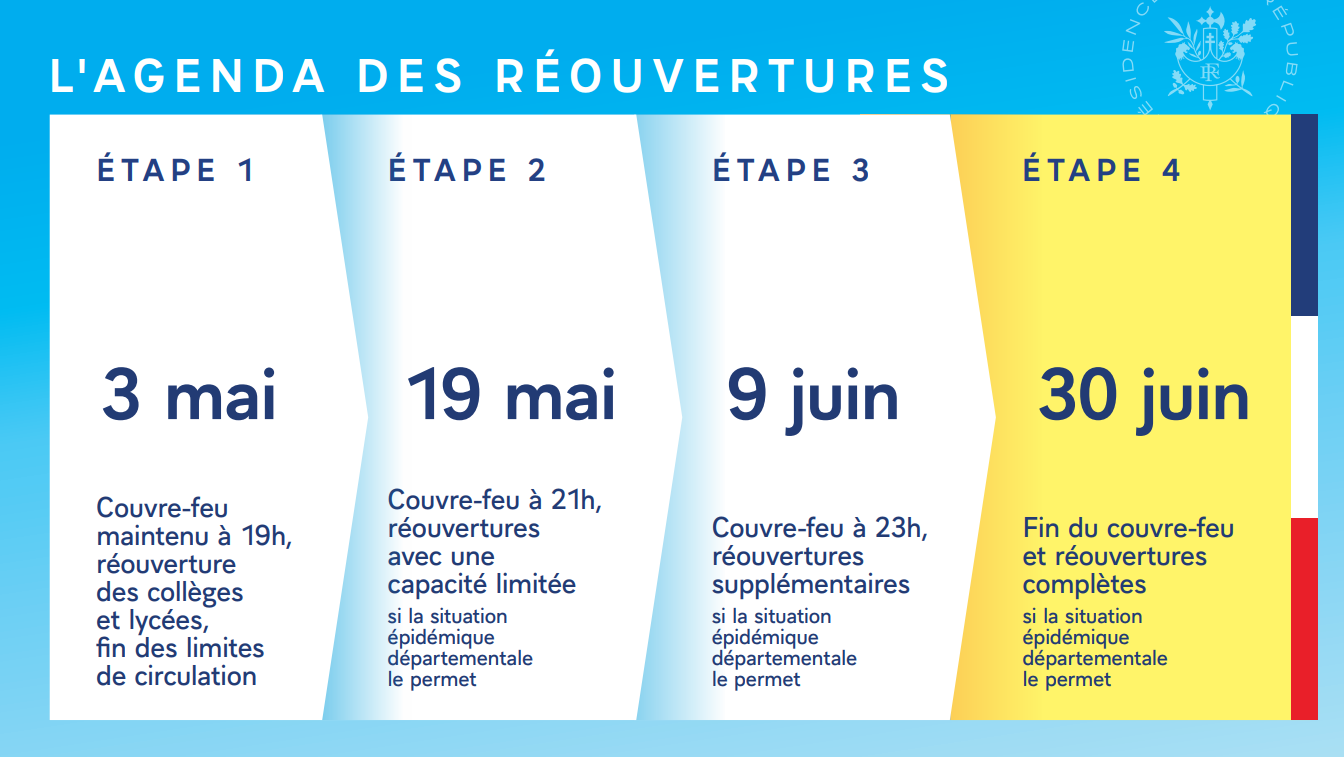 4 étapes
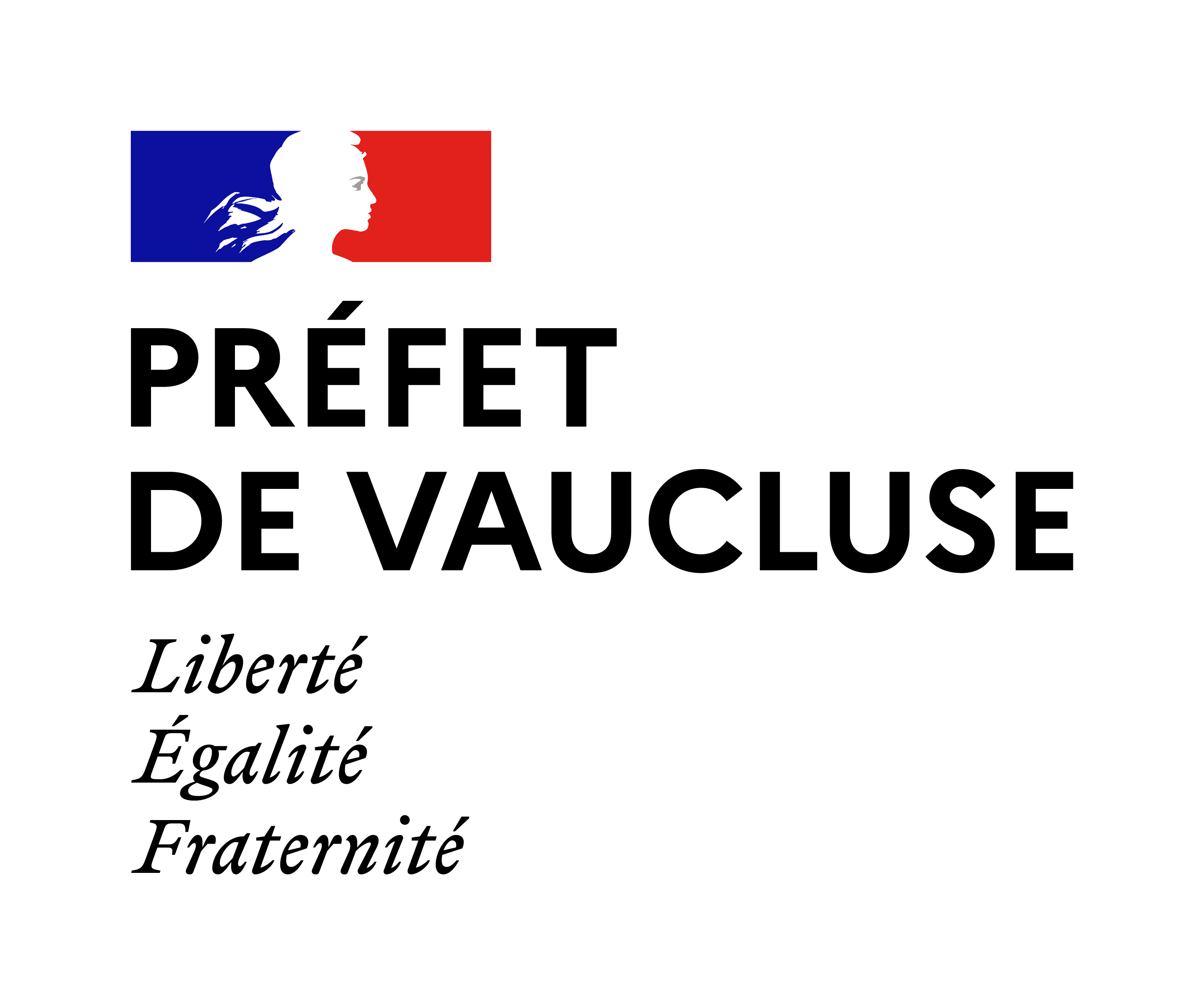 L’agenda des réouvertures
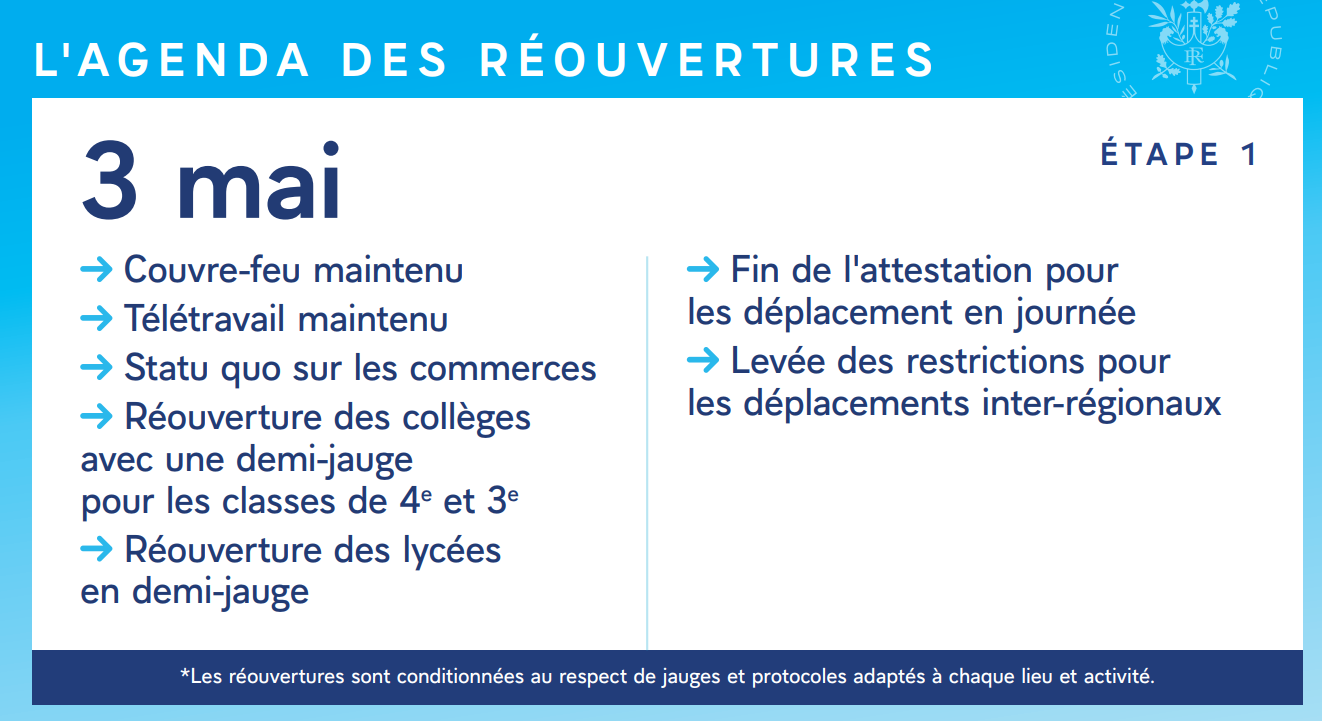 Première étape
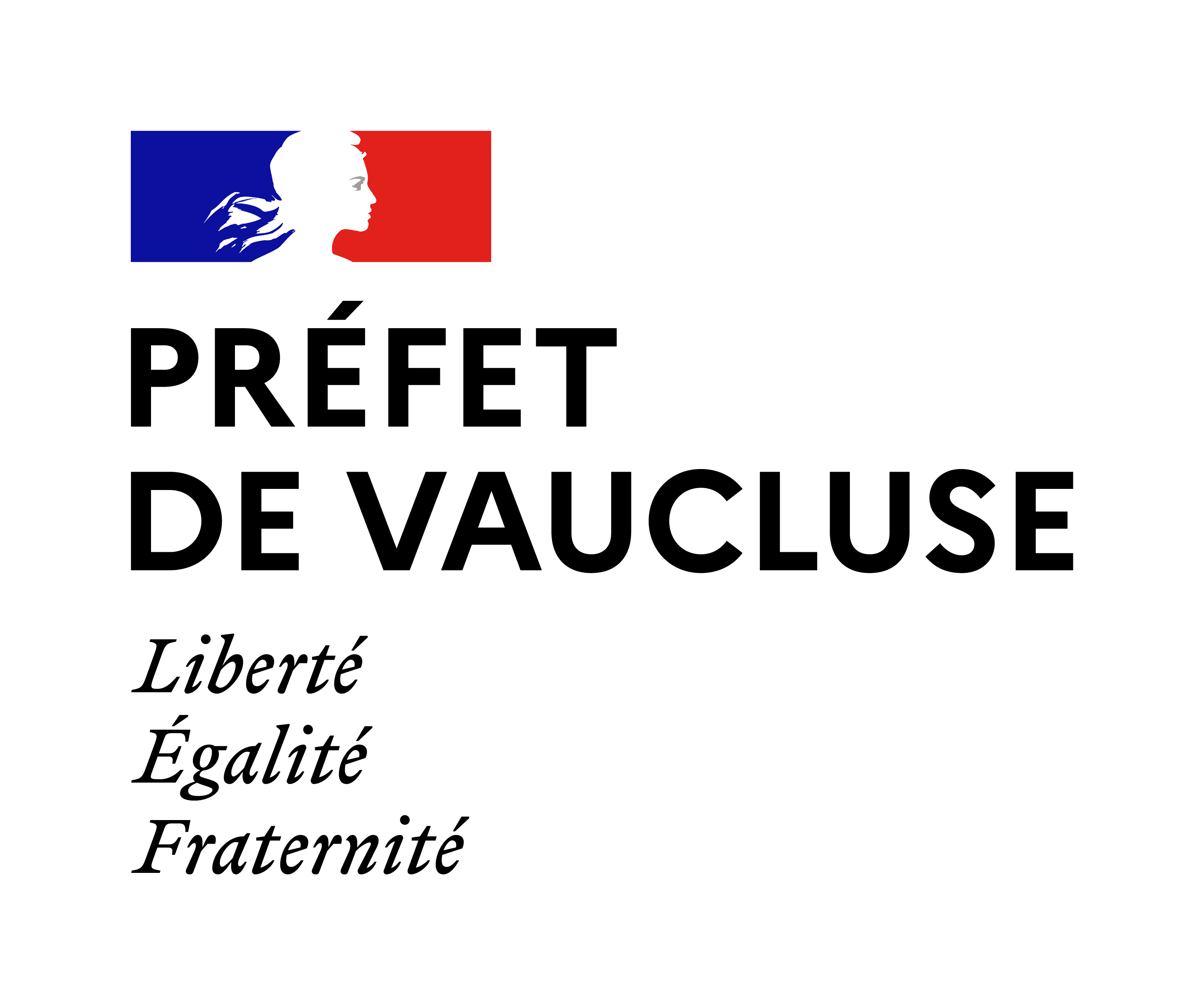 L’agenda des réouvertures
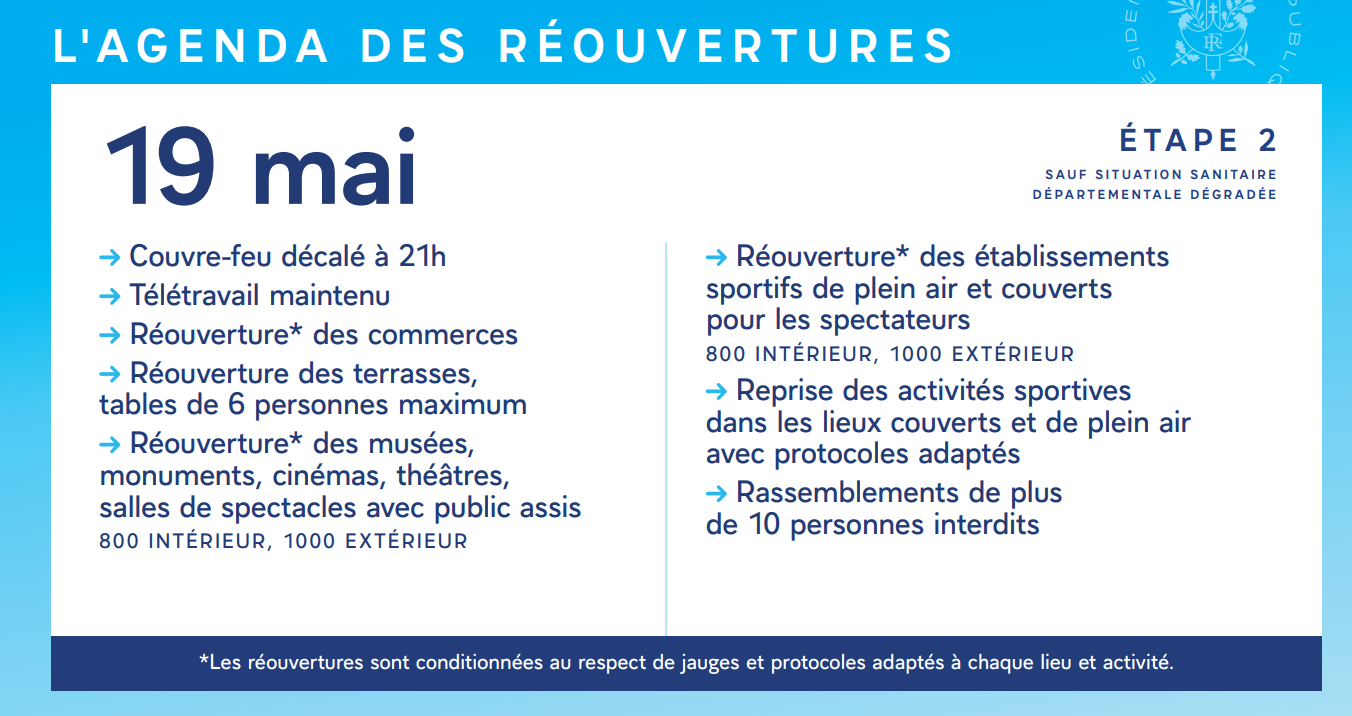 Deuxième étape
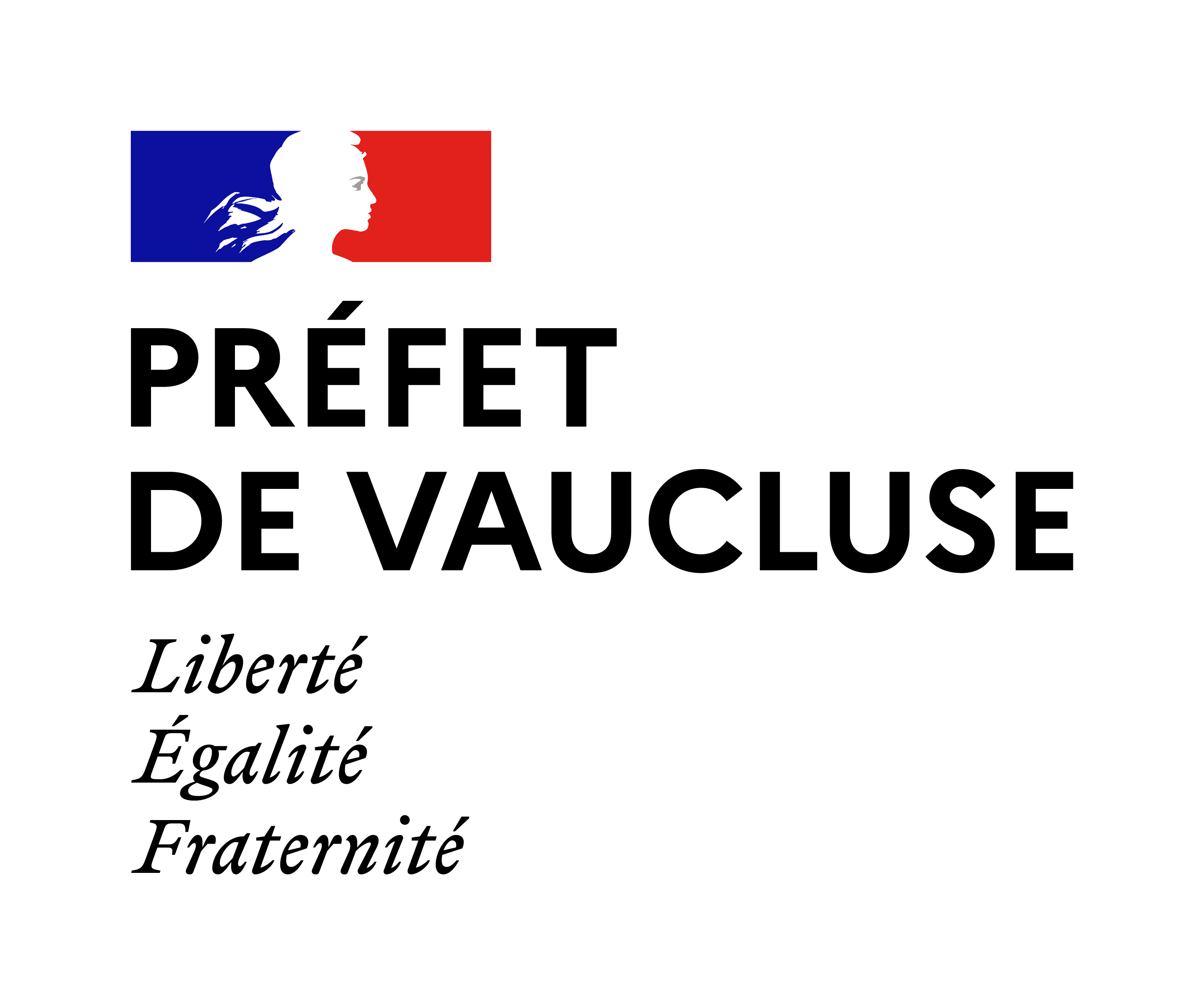 L’agenda des réouvertures
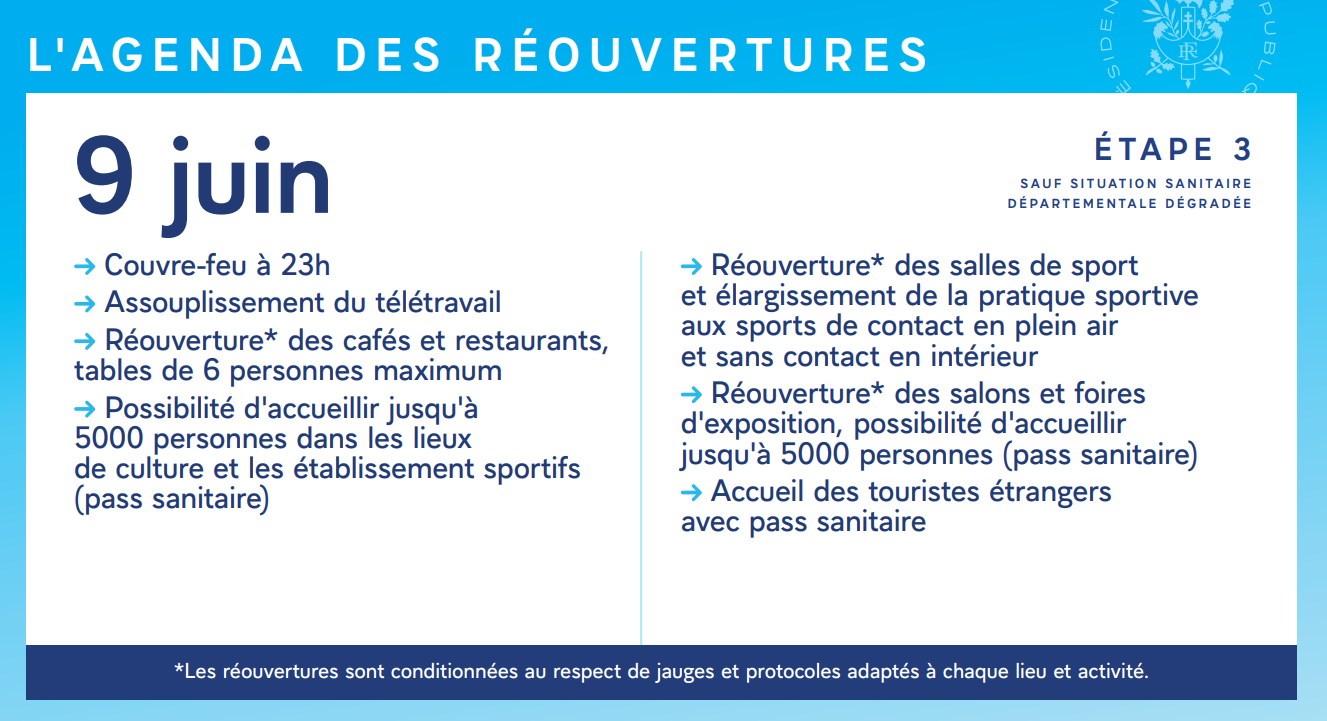 Troisième étape
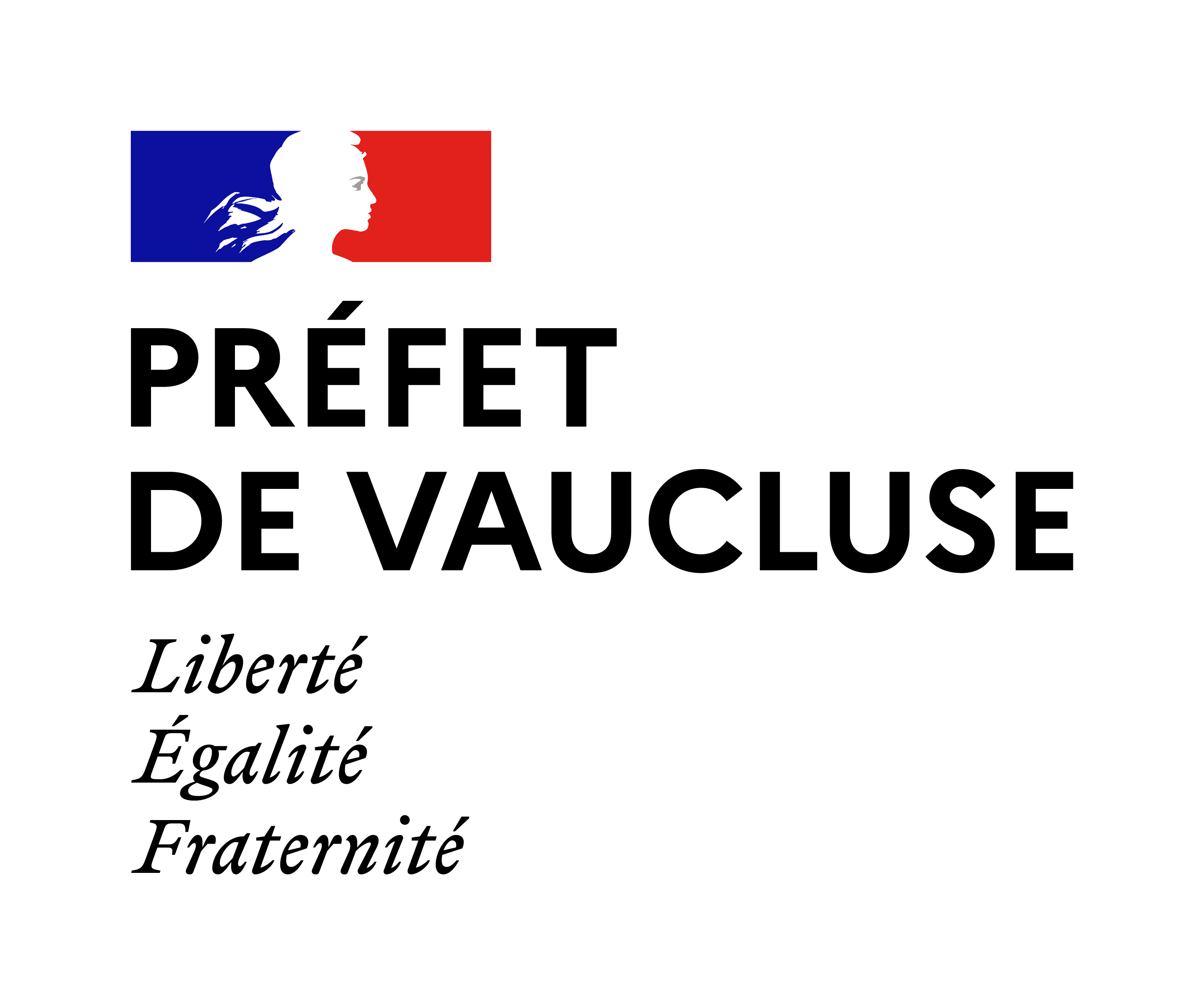 L’agenda des réouvertures
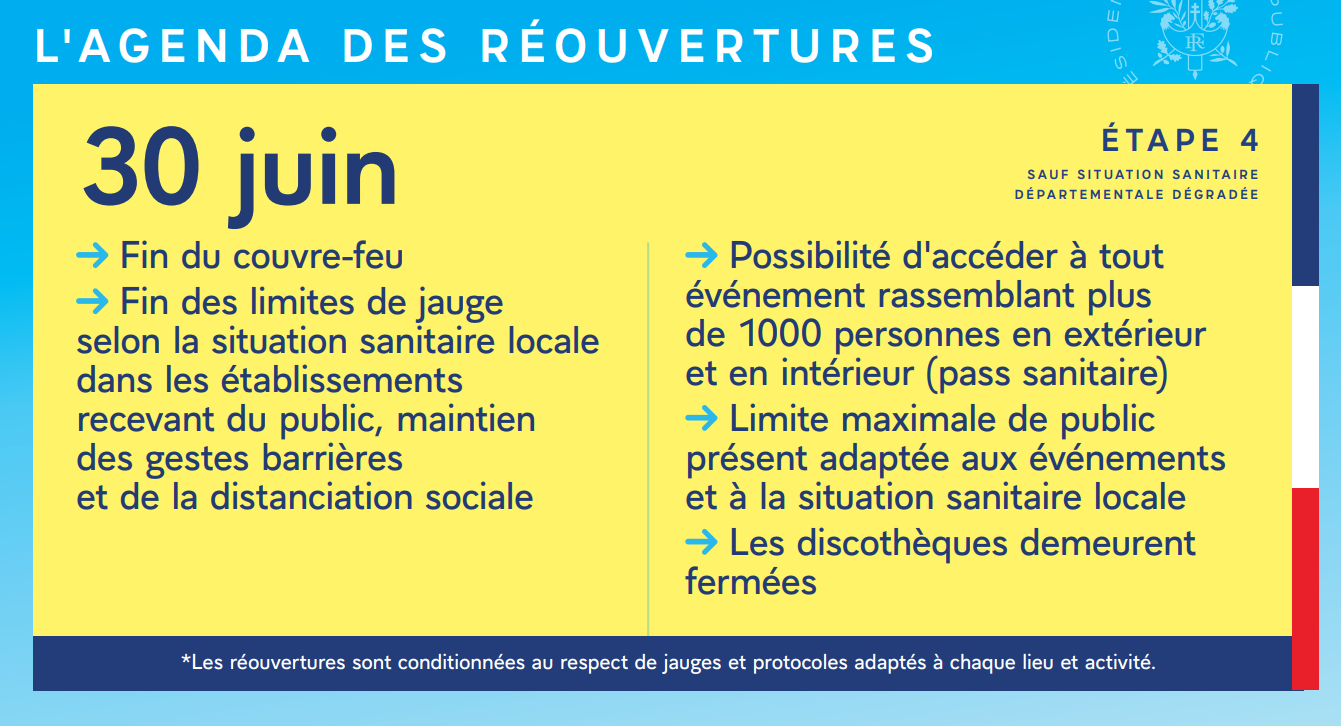 Quatrième étape
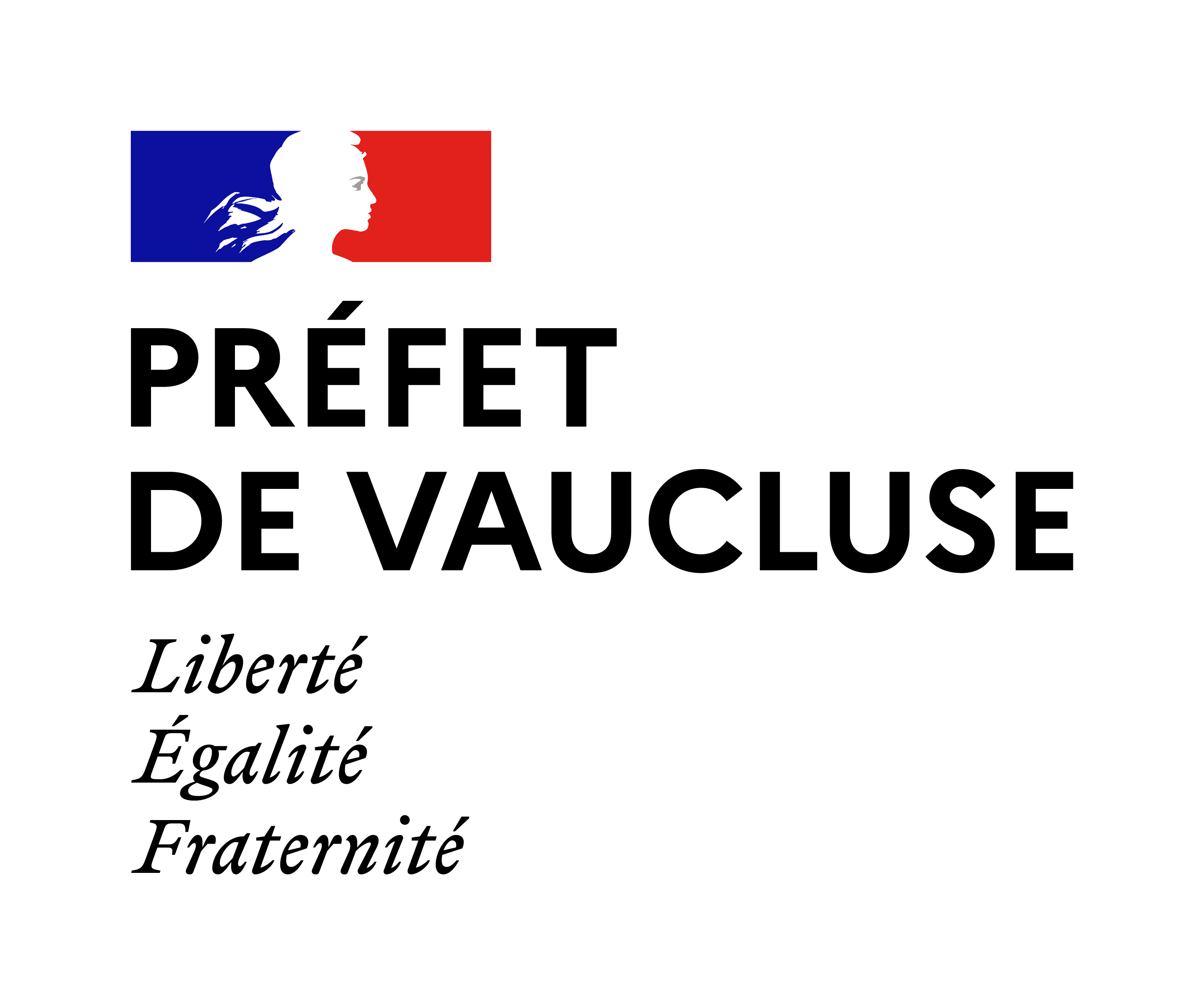 Le  pass sanitaire
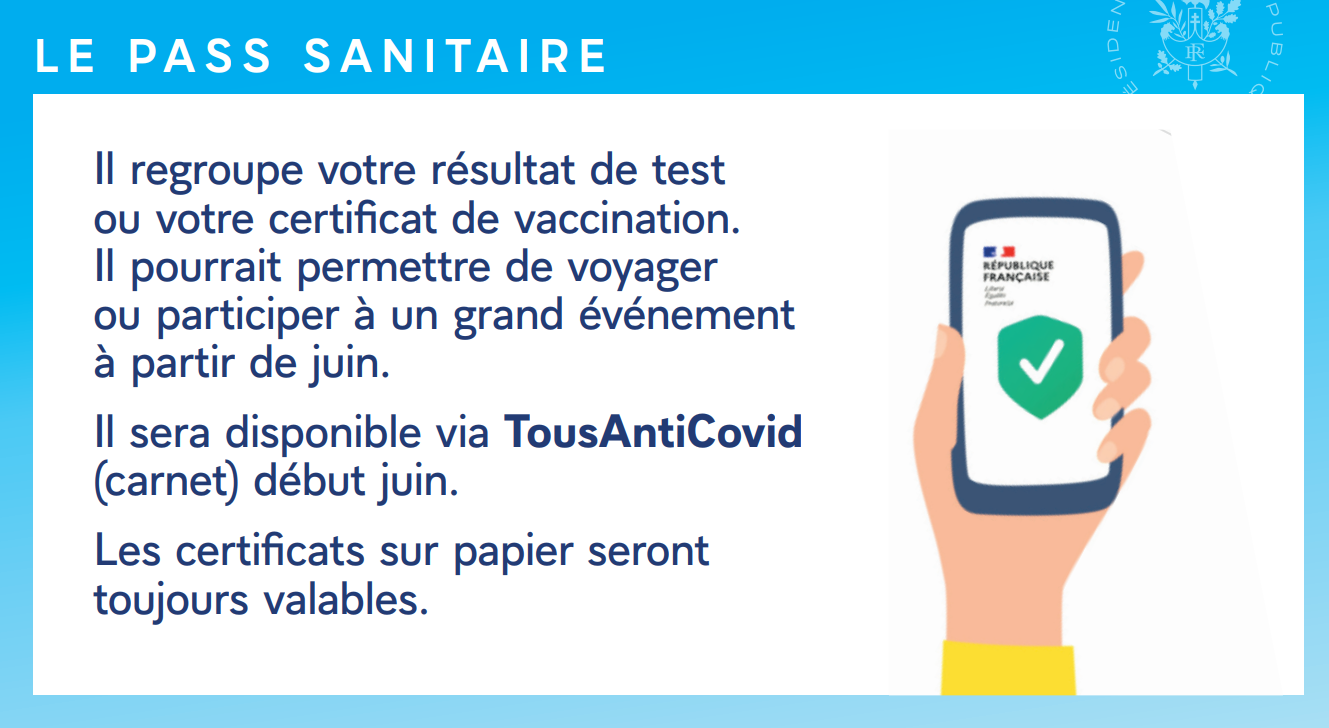 Il sera disponible via TousAntiCovid
début juin
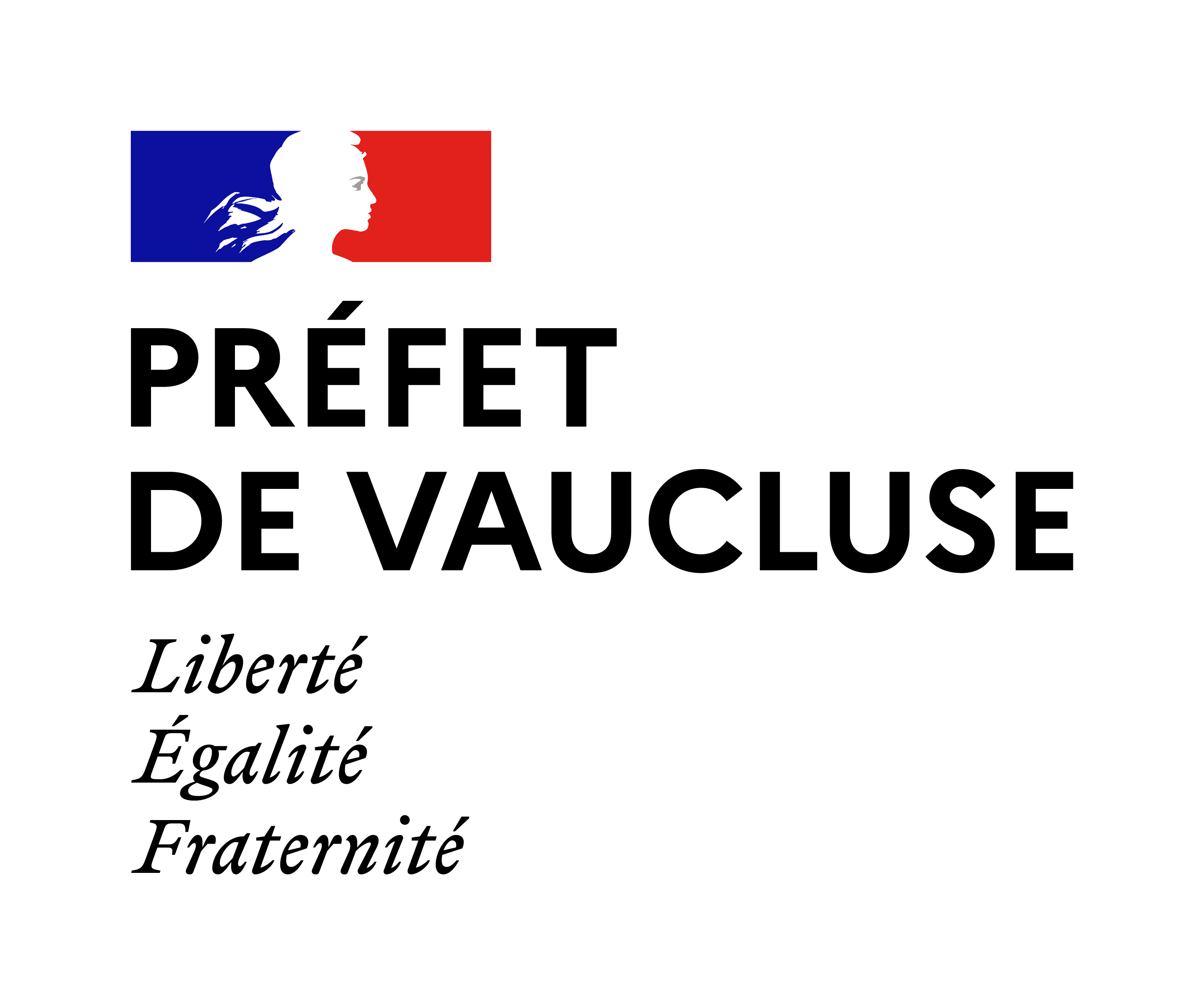 MESURES ADMINISTRATIVES
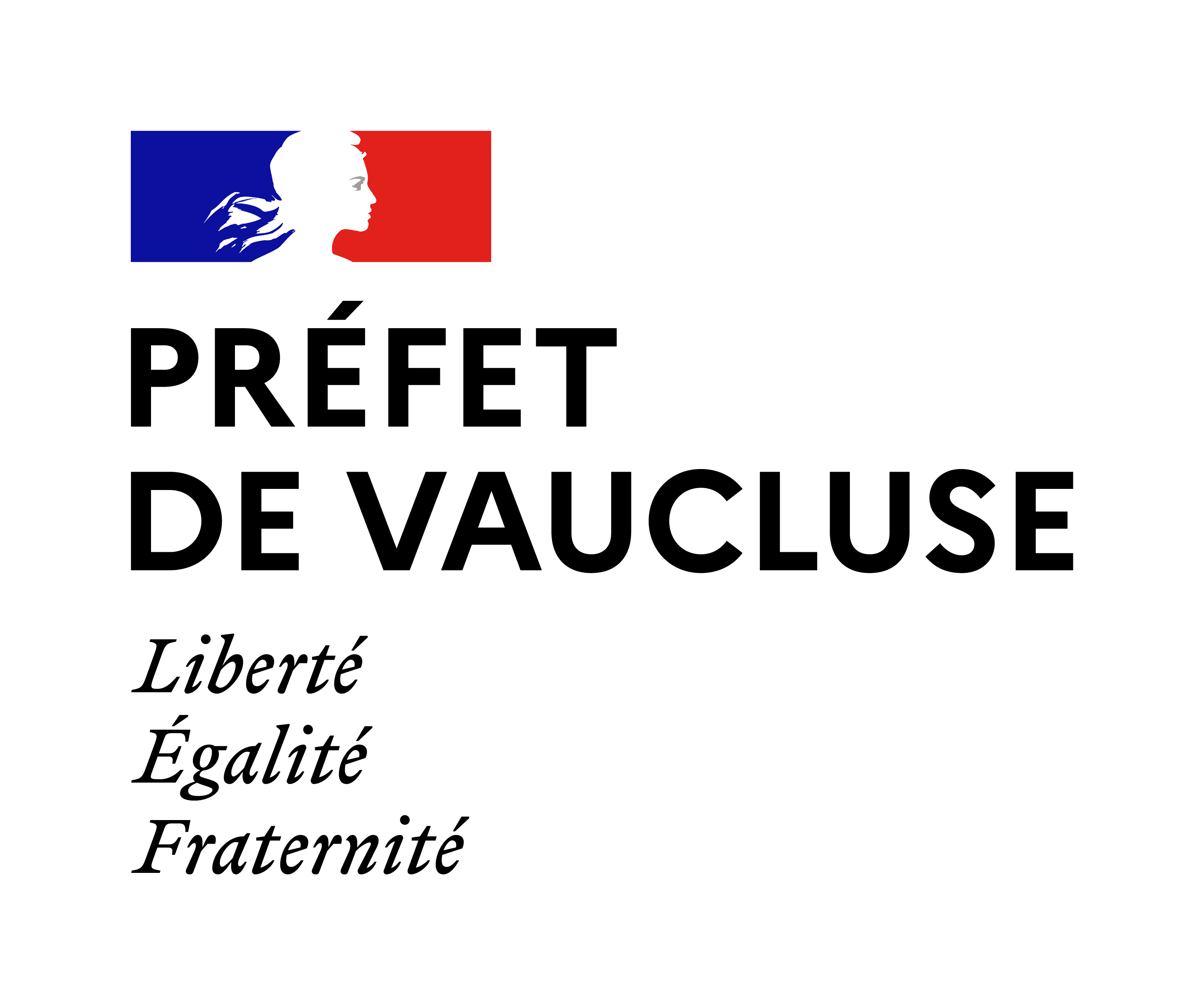 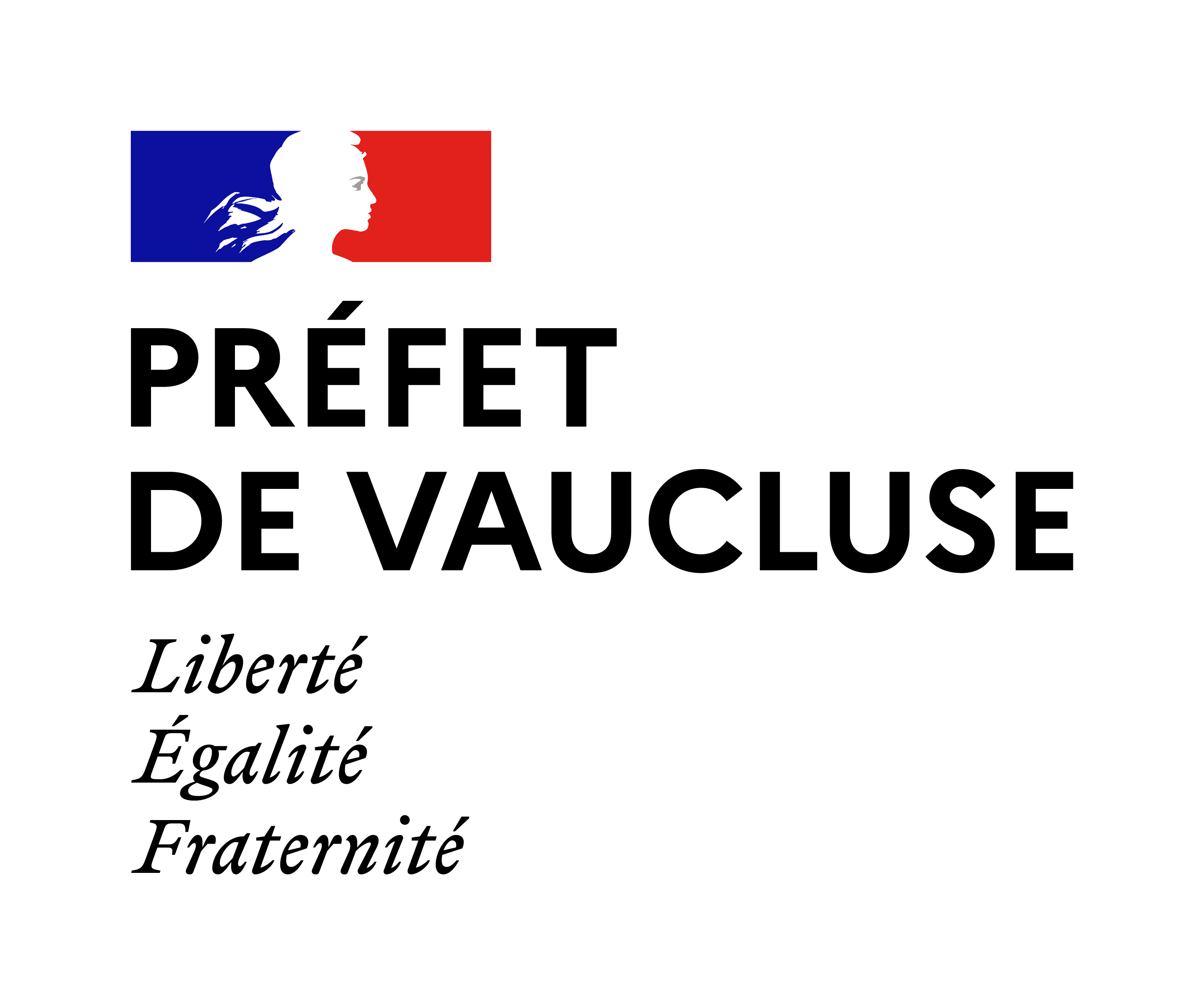 Décret du 1 mai 2021 modifiant le décret 25020-1310 du 29 octobre 2020
Fin des restrictions de déplacement en journée

Les dispositions relatives à l’interdiction de déplacement en journée sont abrogées tant pour les déplacements infrarégionaux que pour les déplacements interrégionaux.  
De ce fait, les déplacements liés à des transferts ou transits vers ou depuis des gares ou aéroports dans le cadre de déplacements de longue distance sont autorisés sans limitation.


Rétablissement des accueils de mineurs dans les écoles, collèges, lycées et centres de formation d’apprentis (activités scolaires et périscolaires)

Les activités scolaires et périscolaires sont rétablies, y compris les activités physiques et sportives de ces groupes en intérieur (dans des ERP de type X et dans les salles polyvalentes).
Les règles relatives aux activités extrascolaires demeurent inchangées, de même que les dispositions relatives aux conservatoires.



Autorisation des examens en présentiel
Décret n°2021-541 du 1 mai 2021
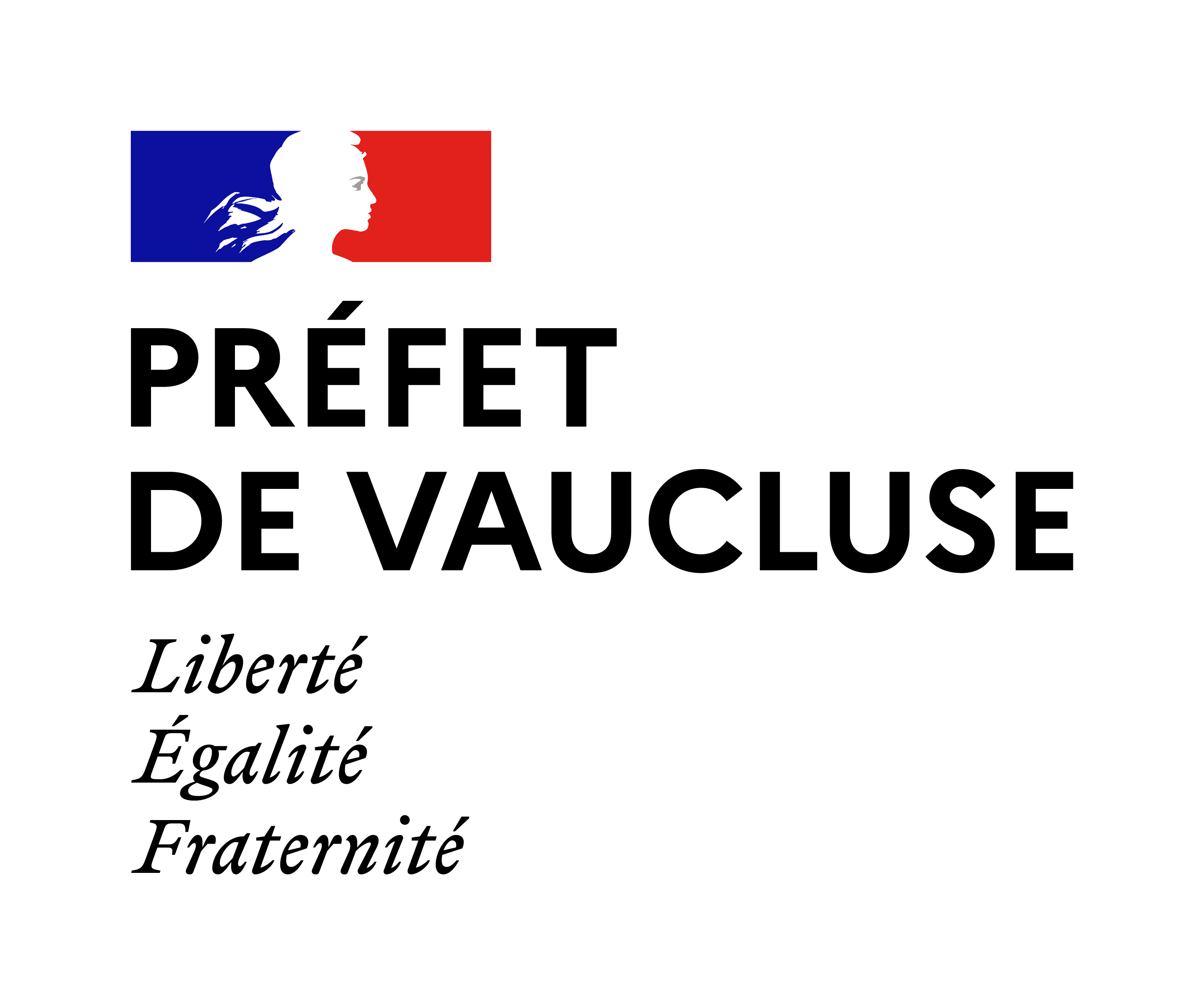 Prolongation des mesures départementales
Prolongation de mesures locales destinées à lutter contre la propagation de l’épidémie.

Du  4 mai 2021 au 8 juin

Le port du masque reste obligatoire dans toutes les communes du département, pour toutes les personnes de onze ans et plus, sur la voie publique et dans les espaces ouverts au public.

Du 3 mai au 18 mai 

1. Fermeture des centres commerciaux de plus de 10 000 m².








2. Fermeture des buvettes et points de restauration debout s dans les établissements recevant du public debout et/ou itinérant  ainsi que dans l’espace public couvert ou de plein air.

3. Interdiction de :
	- la consommation d’alcool sur la voie publique et dans les espaces ouverts au public ;
	- de la diffusion  de musique amplifiée sur la voie publique est interdite ;
 	- des activités dansantes dans tous les établissements recevant du public dont l’ouverture n’est pas 	interdite ainsi que dans l’espace public couvert ou non, demeurent interdites ;
	 -  de la livraison à domicile après 22h ;
 	-  des  braderies, vides-greniers, brocantes, ventes au déballage et foires.
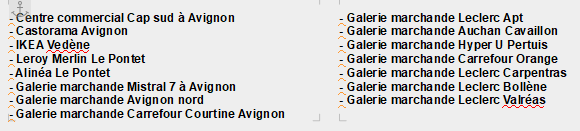 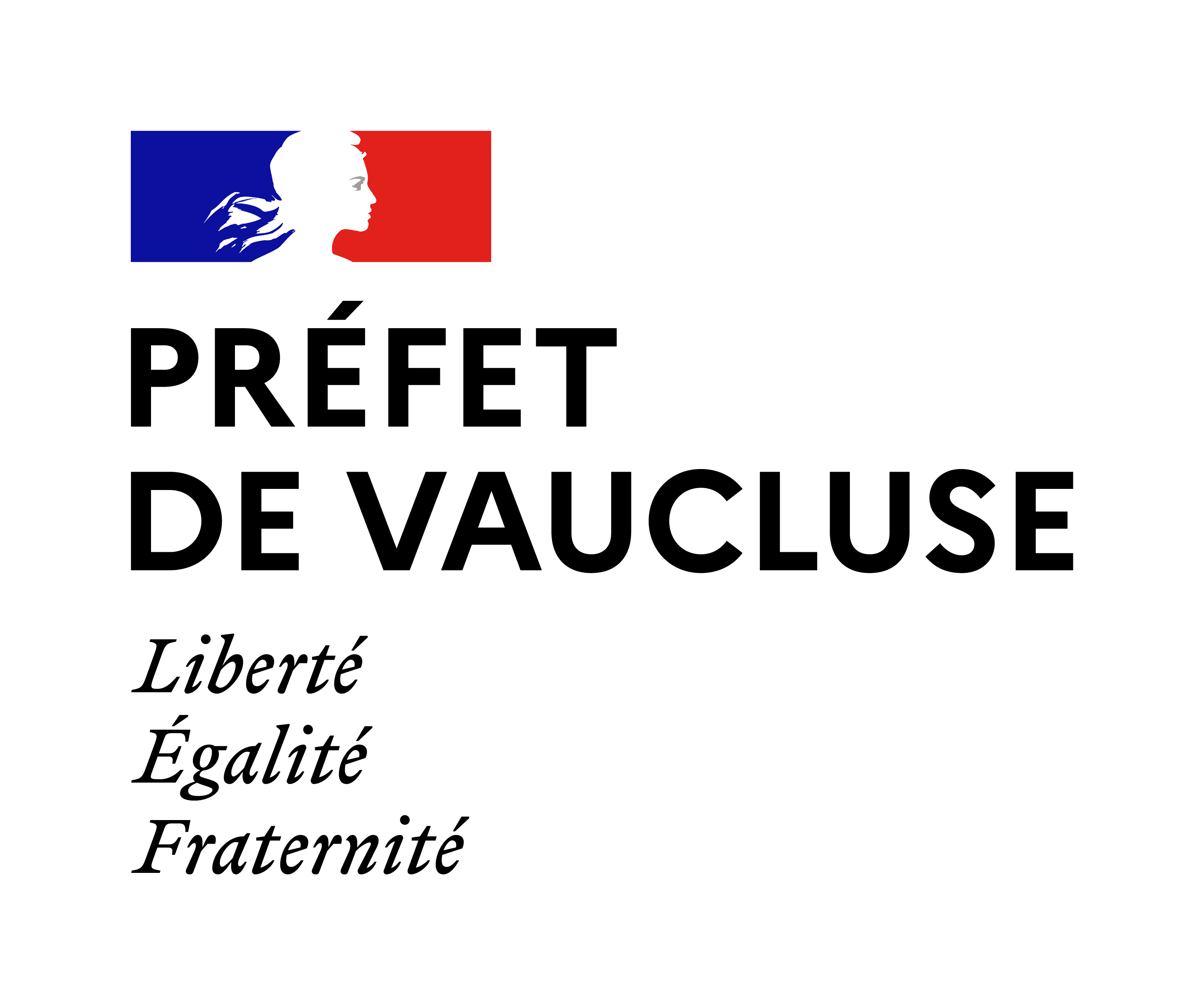 MESURES DE SOUTIEN A L’ECONOMIE
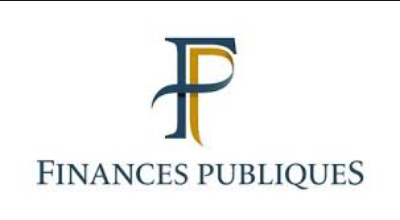 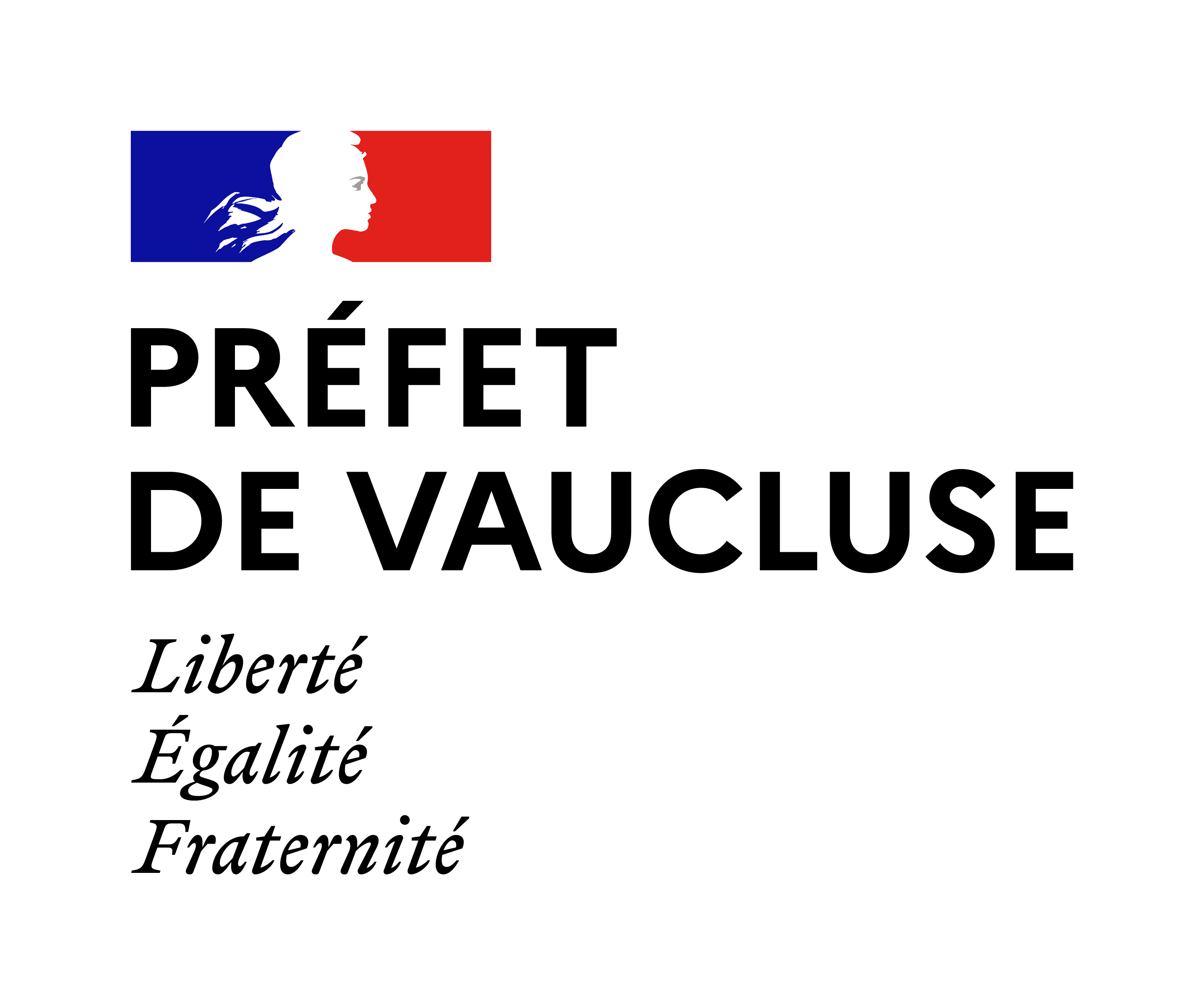 Renforcement des mesures de restriction sanitaire
Prise en charge des coûts fixes des entreprises
 Décret n° 2021-310 du 24 mars 2021
Dans le cadre du fonds de solidarité, une aide complémentaire au volet 1 à destination des entreprises est créée pour compenser leurs charges fixes. Cette aide peut couvrir, dans la limite de 10 millions d’euros, 70 % des charges fixes non couvertes par des contributions aux recettes des entreprises de plus de 50 salariés et 90 % pour les petites entreprises. 


Périodicité de versement 

Cette aide est versée de manière bimestrielle sur une période de 6 mois :
•	Première période d’éligibilité	:       janvier – février ;
•	Deuxième période d’éligibilité:      mars – avril	 ;
•	Troisième période d’éligibilité :      mai – juin .


Critères d’éligibilité

Les critères d’éligibilité de cette aide « coûts fixes » diffèrent en fonction de la catégorie de l’entreprise :
Les mesures de soutien à  l’économie
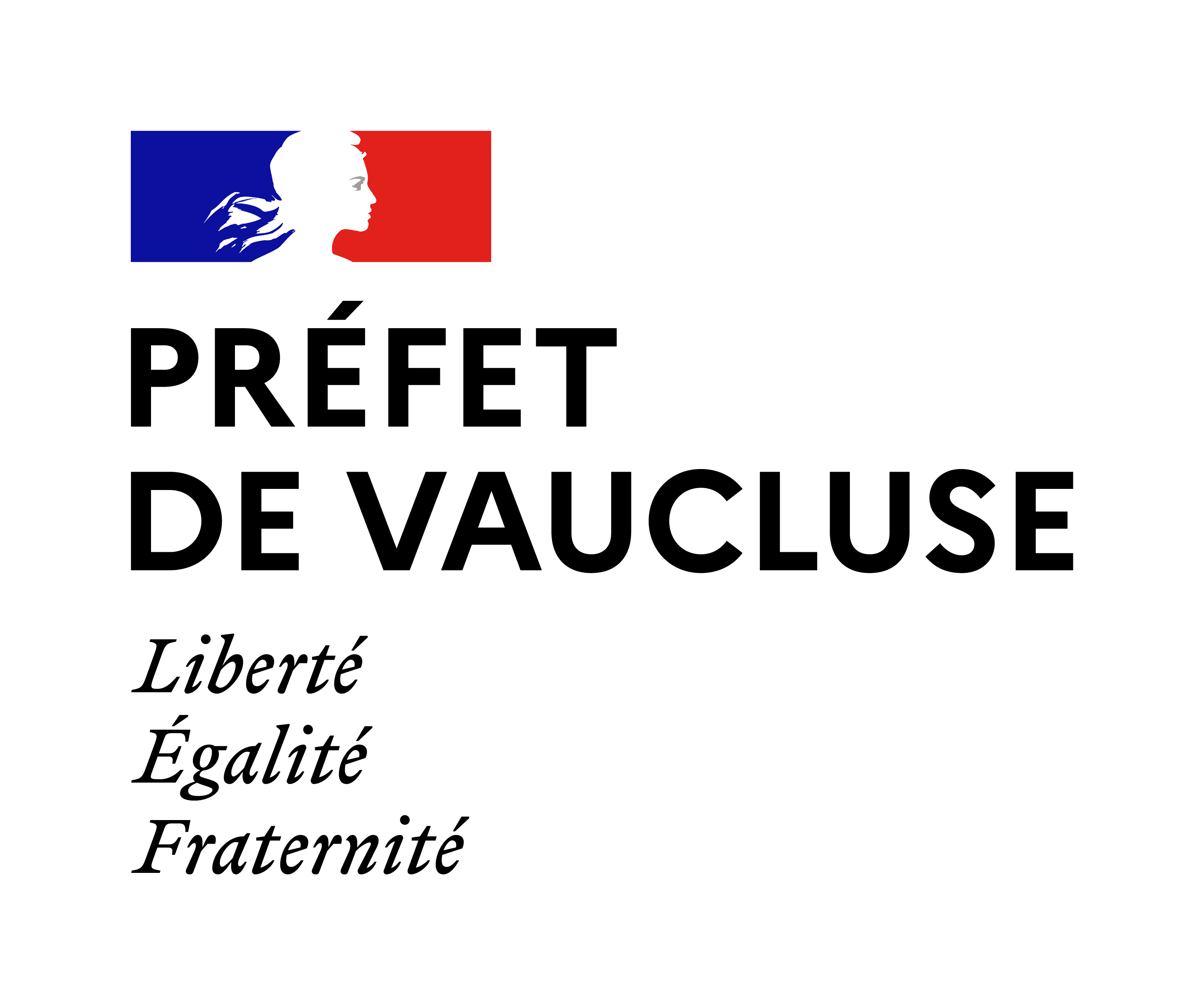 Renforcement des mesures de restriction sanitaire
Cas n° 1 :	Pour les entreprises de taille importante 

1	Avoir perçu le fonds de solidarité pour au moins un des deux mois de la 		période d’éligibilité;

2	Avoir été créée au moins deux ans avant le premier jour de la période 		d’éligibilité;

3	Avoir une perte de chiffre d’affaires d’au moins 50 % sur la période 			d’éligibilité (c’est-à-dire sur la période de 	deux mois) par rapport au chiffre 	d’affaires réalisé sur la période de référence correspondant aux deux 			mêmes mois de l’année 2019;

4	Avoir un Excédent Brut d’Exploitation (EBE) négatif sur la période 			d’éligibilité;
Prise en charge des coûts fixes des entreprises
 Décret n° 2021-310 du 24 mars 2021
Les mesures de soutien à  l’économie
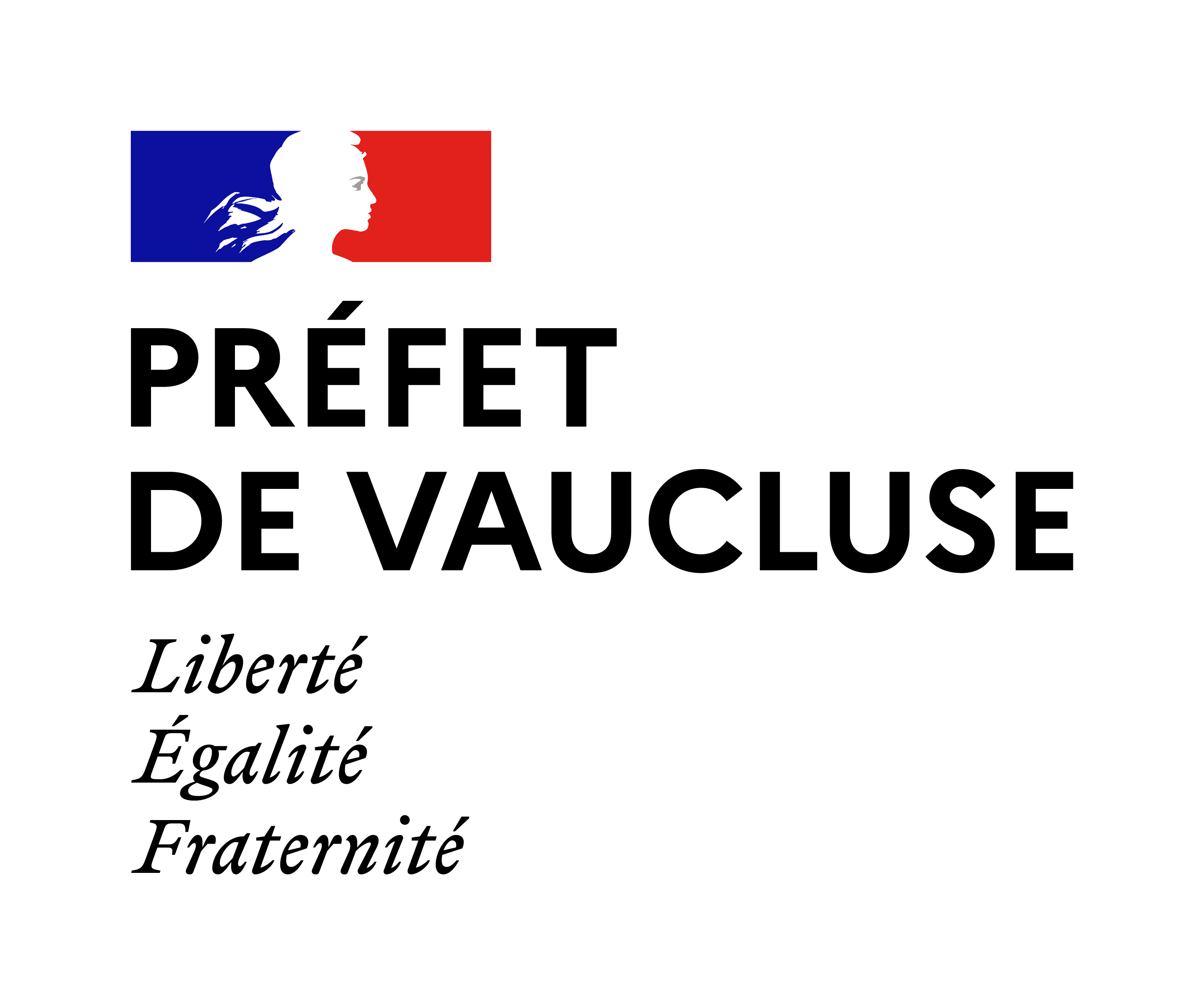 Renforcement des mesures de restriction sanitaire
Cas n° 1 :	Pour les entreprises de taille importante 

5	Avoir un chiffre d’affaires (CA) mensuel de référence supérieur à 1 M€ pour au moins un des deux mois de la période éligible, ou avoir réalisé en 2019 un chiffre d’affaires annuel supérieur à douze millions d’euros, ou faire partie d'un groupe dont le chiffre d'affaires annuel 2019 est supérieur à douze millions d'euros, sous réserve d’être dans une des situations suivantes :

	•	être interdite d’accueil du public de manière ininterrompue au cours de la période d’éligibilité, 	sur au moins un mois calendaire parmi les deux mois de la période d’éligibilité;

	•	ou exercer son activité principale dans un secteur mentionné à l’annexe 1 du décret du 30 		mars 2020 relatif au fonds de solidarité dans sa rédaction en vigueur au 11 mars 2021;

	•	ou exercer son activité principale dans un secteur mentionné à l’annexe 2 du décret du 30 		mars 2020 relatif au fonds de solidarité dans sa rédaction en vigueur au 11 mars 2021;

	•	ou exercer son activité principale dans le commerce de détail, à l’exception des automobiles 	et des motocycles, ou la location de biens immobiliers résidentiels, et sont domiciliées dans une 		commune mentionnée à l’annexe 3 du décret du 30mars 2020 précité ;

	•	ou exercer son activité principale dans le commerce de détail et avoir au moins un de ses 		magasins de vente situé dans un centre commercial comportant un ou plusieurs bâtiments dont la 	surface commerciale utile est supérieure ou égale à vingt mille mètres carrés, faisant l’objet d’une 		interdiction d’accueil du public sans 	interruption sur au moins un mois calendaire parmi les deux 		mois de la période éligible.
Prise en charge des coûts fixes des entreprises
 Décret n° 2021-310 du 24 mars 2021
Les mesures de soutien à  l’économie
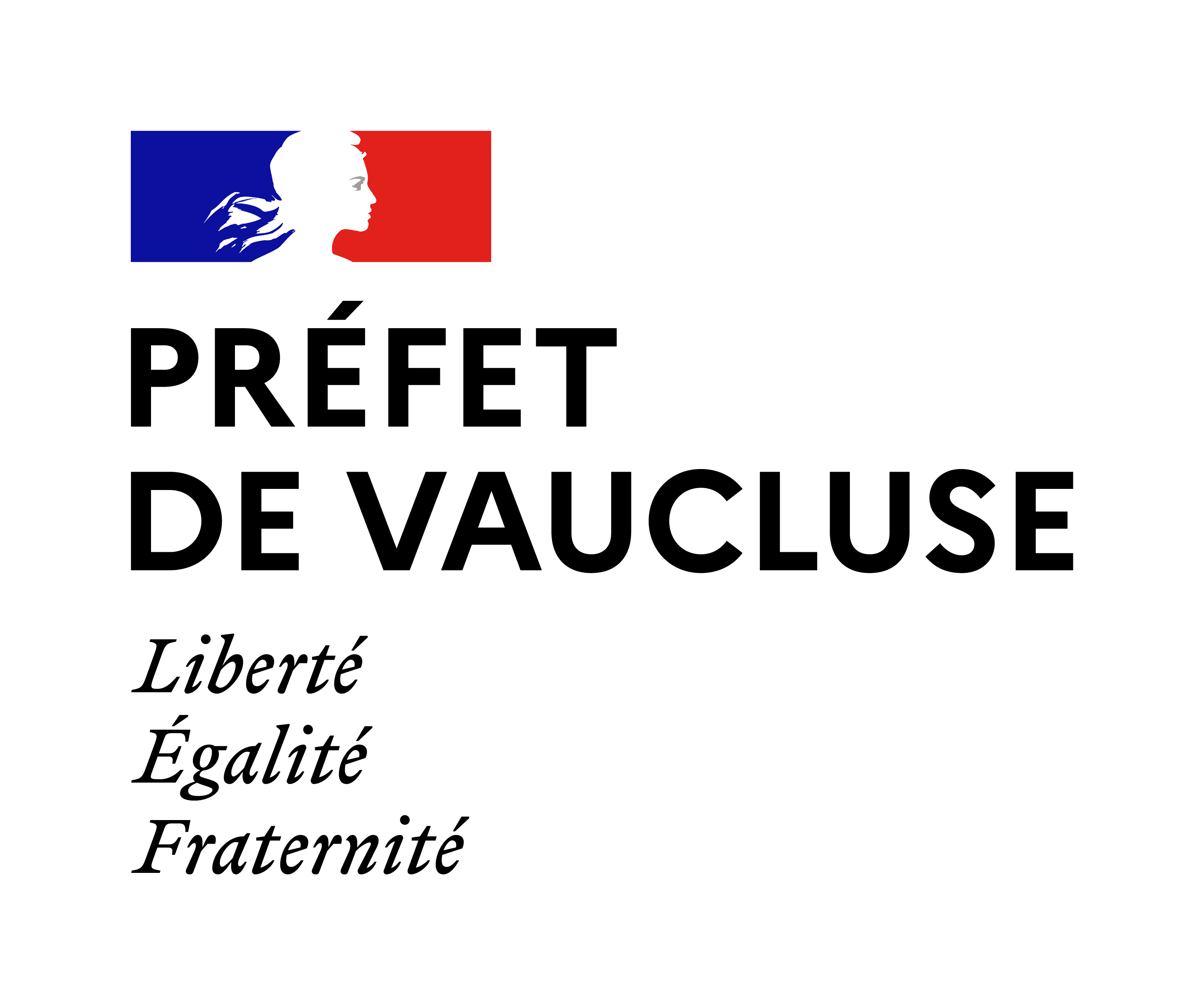 Renforcement des mesures de restriction sanitaire
Cas n° 1 :	Pour les entreprises de taille importante 

5	Avoir un chiffre d’affaires (CA) mensuel de référence supérieur à 1 M€ pour au moins un des deux mois de la période éligible, ou avoir réalisé en 2019 un chiffre d’affaires annuel supérieur à douze millions d’euros, ou faire partie d'un groupe dont le chiffre d'affaires annuel 2019 est supérieur à douze millions d'euros, sous réserve d’être dans une des situations suivantes :

	•	être interdite d’accueil du public de manière ininterrompue au cours de la période d’éligibilité, 	sur au moins un mois calendaire parmi les deux mois de la période d’éligibilité;

	•	ou exercer son activité principale dans un secteur mentionné à l’annexe 1 du décret du 30 		mars 2020 relatif au fonds de solidarité dans sa rédaction en vigueur au 11 mars 2021;

	•	ou exercer son activité principale dans un secteur mentionné à l’annexe 2 du décret du 30 		mars 2020 relatif au fonds de solidarité dans sa rédaction en vigueur au 11 mars 2021;

	•	ou exercer son activité principale dans le commerce de détail, à l’exception des automobiles 	et des motocycles, ou la location de biens immobiliers résidentiels, et sont domiciliées dans une commune mentionnée à l’annexe 3 du décret du 30mars 2020 précité ;

	•	ou exercer son activité principale dans le commerce de détail et avoir au moins un de ses 		magasins de vente situé dans un centre commercial comportant un ou plusieurs bâtiments dont la 	surface commerciale utile est supérieure ou égale à vingt mille mètres carrés, faisant l’objet d’une interdiction d’accueil du public sans interruption sur au moins un mois calendaire parmi les deux mois de la période éligible.
Prise en charge des coûts fixes des entreprises
 Décret n° 2021-310 du 24 mars 2021
Les mesures de soutien à  l’économie
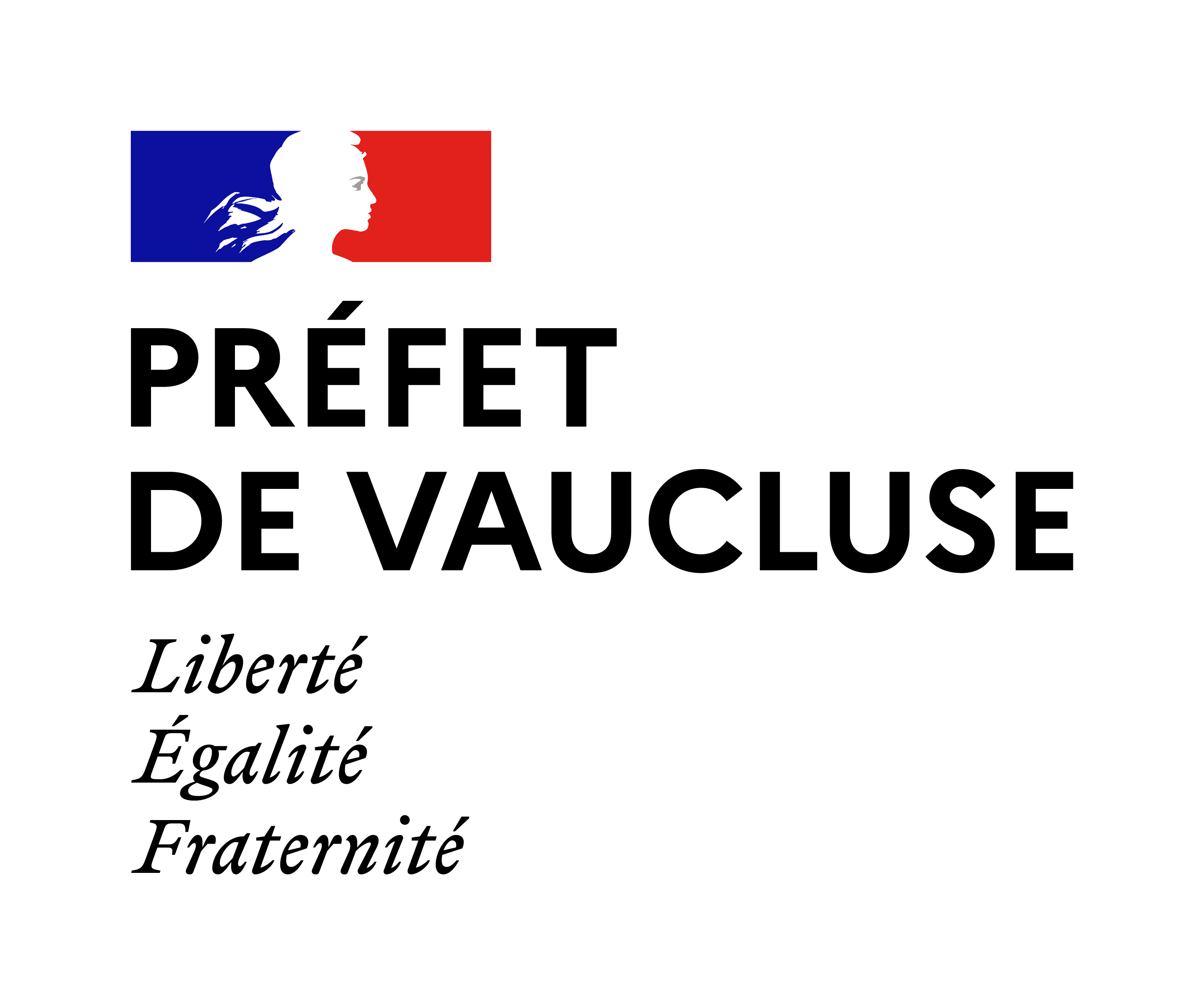 Renforcement des mesures de restriction sanitaire
Prise en charge des coûts fixes des entreprises
 Décret n° 2021-310 du 24 mars 2021
Cas n°2 :	Pour les petites entreprises des secteurs ayant des coûts fixes élevés

1	Avoir perçu le fonds de solidarité pour au moins un mois des deux mois de la période 	d’éligibilité ;

2	Avoir été créée au moins deux ans avant le premier jour de la période d’éligibilité ;

3	Avoir une perte de chiffre d’affaires d’au moins 50 % sur la période d’éligibilité (c’est-à-	dire sur la période de deux mois) par rapport au chiffre d’affaires réalisé sur la période de référence correspondant aux deux mêmes mois de l’année 2019 ;

4	Avoir un Excédent Brut d’Exploitation (EBE) négatif sur la période d’éligibilité ;
Les mesures de soutien à  l’économie
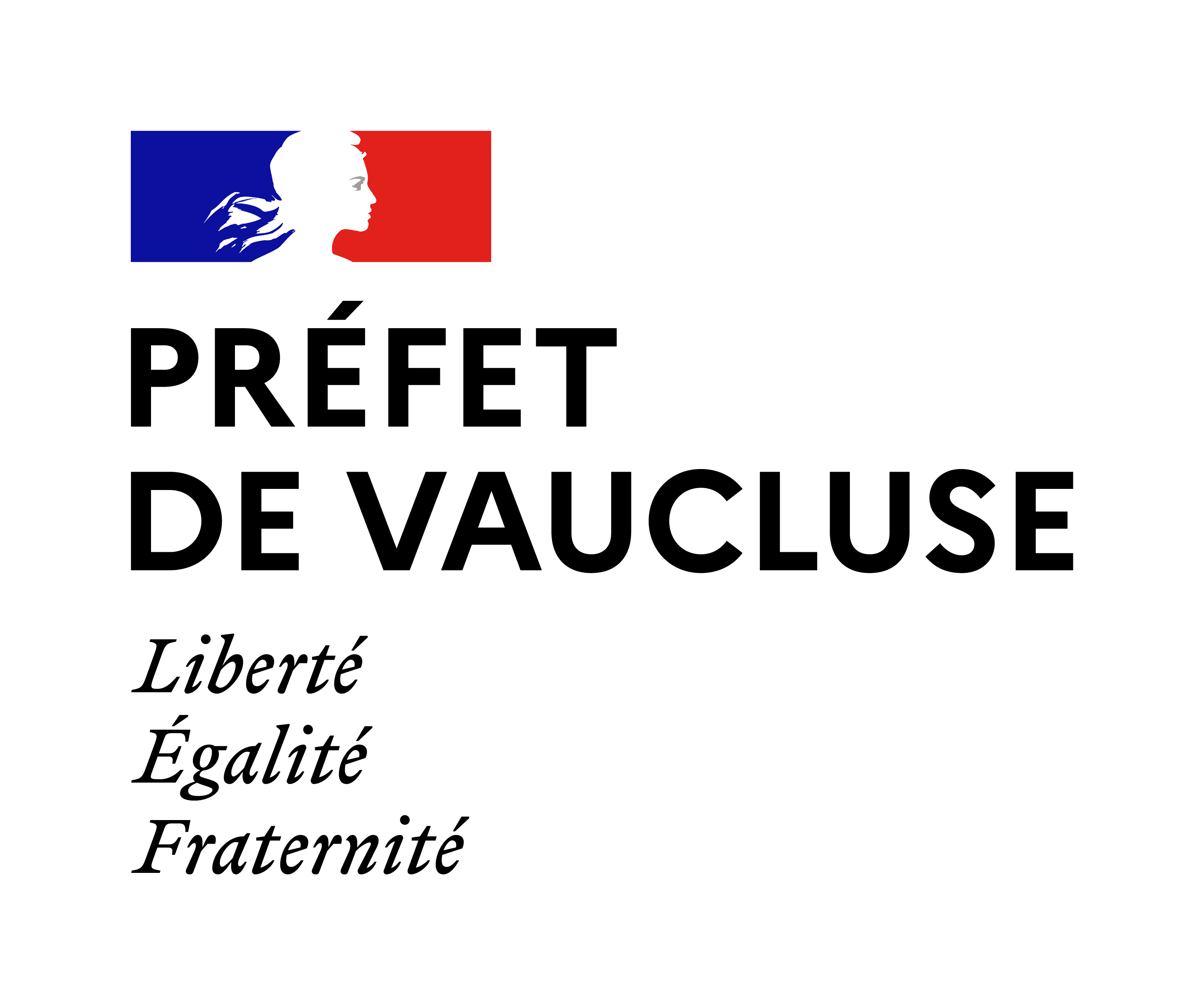 Renforcement des mesures de restriction sanitaire
Cas n°2 :	Pour les petites entreprises des secteurs ayant des coûts fixes élevés

5	Pas de condition de chiffre d’affaires mais l’activité principale de l’entreprise doit être 	exercée dans l’un des secteurs suivants :

	•	Restauration traditionnelle domiciliée dans une commune mentionnée à l’annexe 		3 du décret n° 2020-	371 du 30 mars 2020 relatif au fonds de solidarité;

	•	Hôtels et hébergements similaires domiciliés dans une commune mentionnée à 		l’annexe 3 du décret 	précité;

	•	Hébergement touristique et autre hébergement de courte durée dans le cas des 		entreprises domiciliées dans une commune mentionnée à l‘annexe 3 du décret 			précité;

	•	Gestion d’installations sportives couvertes et activité des centres de culture 			physique;

	•	Autres activités récréatives et de loisirs en salles couvertes;

	•	Gestion des jardins botaniques et zoologiques;•Établissements de thermalisme;

	•	Activités des parcs d’attractions et parcs à thèmes.
Prise en charge des coûts fixes des entreprises
 Décret n° 2021-310 du 24 mars 2021
Les mesures de soutien à  l’économie
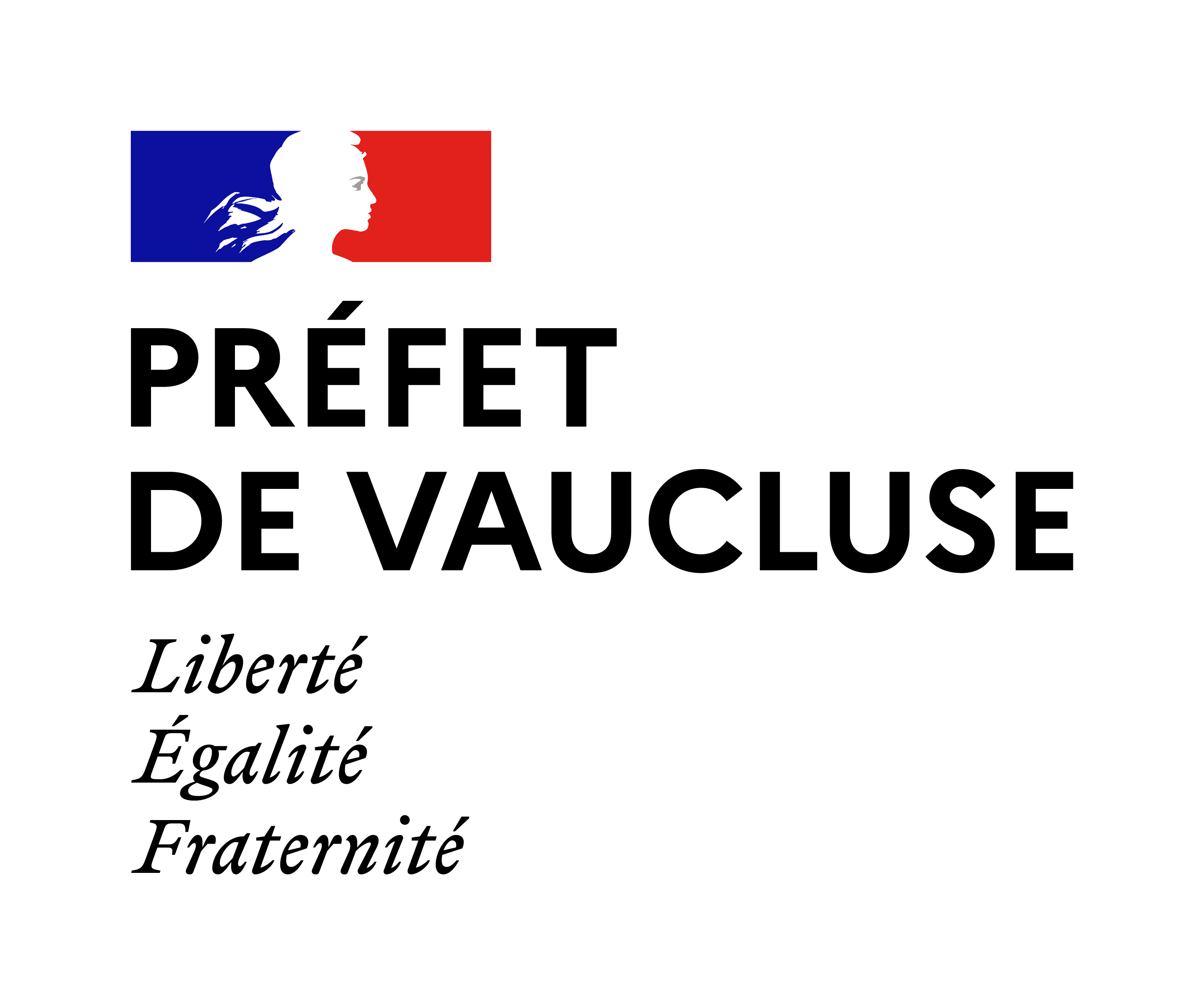 Renforcement des mesures de restriction sanitaire
Liquidation de l’aide 

- Le principe Le montant de l’aide « coûts fixes » au titre de la période d’éligibilité est ainsi déterminé : (EBE) x 70%


- Pour les micro ou petites entreprises, l’aide est calculée en application de la formule suivante : (EBE) x 90%

Une petite entreprise est définie comme une entreprise qui compte moins de 50 salariés et dont le chiffre d'affaires annuel ou le total du bilan annuel n'excède pas 10 millions d'euros.

Une micro-entreprise est définie comme une entreprise qui compte moins de 10 salariés et dont le chiffre d'affaires annuel ou le total du bilan annuel n'excède pas deux millions d'euros. Si la petite ou micro-entreprise appartient à un groupe, le calcul de l’effectif se fait au niveau de l’ensemble des sociétés du groupe. L’aide «coûts fixes» est plafonnée à 10 M€ sur l’année 2021. 

Une entreprise peut atteindre ce plafond dès sa première demande d’aide pour la période janvier – février 2021 ou sur les deux premières périodes (janvier - février et mars - avril) ou sur toute la période de 6 mois. Le plafond est calculé au niveau du groupe.
Prise en charge des coûts fixes des entreprises
 Décret n° 2021-310 du 24 mars 2021
Les mesures de soutien à  l’économie
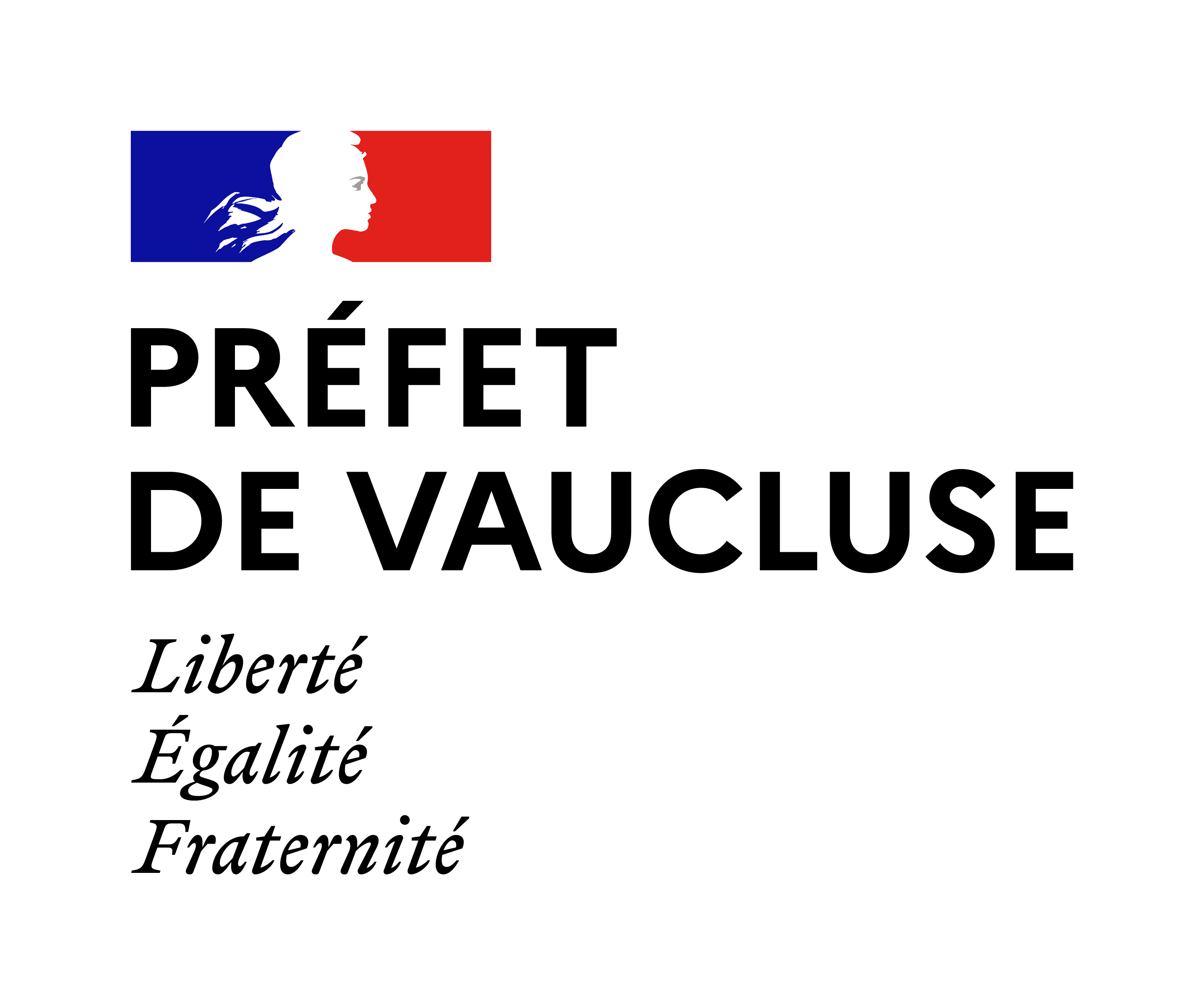 Renforcement des mesures de restriction sanitaire
Prise en charge des coûts fixes des entreprises
 Décret n° 2021-310 du 24 mars 2021
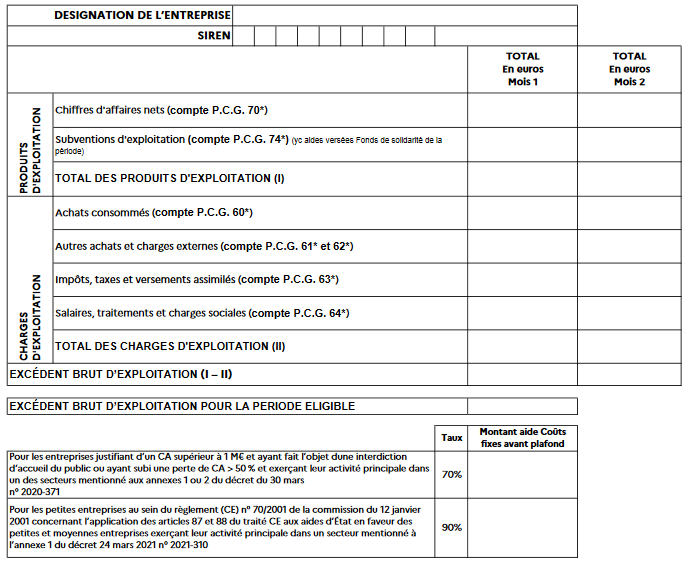 Les mesures de soutien à  l’économie
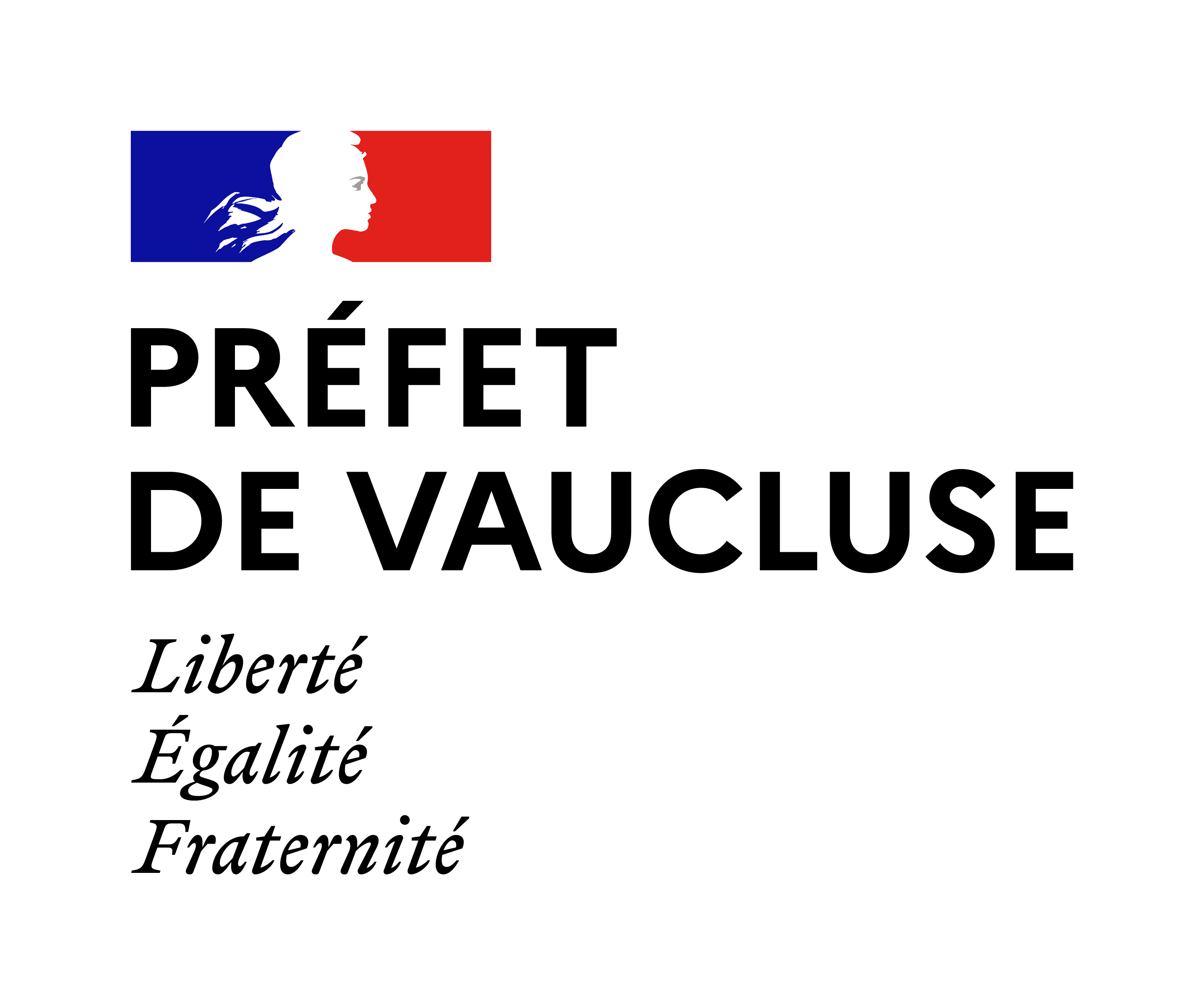 Renforcement des mesures de restriction sanitaire
Dates de dépôt
Pour la première période éligible (janvier - février 2021)
	- Dépôt dans un délai de 15 jours suivant le versement du FDS au titre du mois de février si 			l’entreprise y est éligible, 
	- ou dans un délai d’un mois suivant la publication du décret relatif à l’aide «coûts fixes» 25/04/2021.

Pour les autres périodes
	- Dépôt dans un délai de quinze jours après le versement du 2ème mois de l’aide de la période 
	- ou dans le mois qui suit période si l’entreprise n’a pas bénéficié du FDS volet 1 pour le 2ème mois 	de la période (respectivement 31 mai et 31 juillet 2021).


Pièces à produire à l’appui de la demande

•	1 attestation d’un expert-comptable, tiers de confiance selon le modèle mis enligne sur le site 		impots.gouv.fr; cliquez ici

•	1 déclaration sur l’honneur de l’entreprise attestant qu’elle remplit les conditions prévues dans le 		décret n° 2021-310 du 24 mars 2021 selon le modèle mis en ligne sur le site impots.gouv.fr; cliquez ici

•	Balances générales 2021 et 2019 (période de référence); cliquez ici

•	Le calcul de l’EBE; cliquez ici

•	Le cas échéant une convention
Prise en charge des coûts fixes des entreprises
 Décret n° 2021-310 du 24 mars 2021
Les mesures de soutien à  l’économie
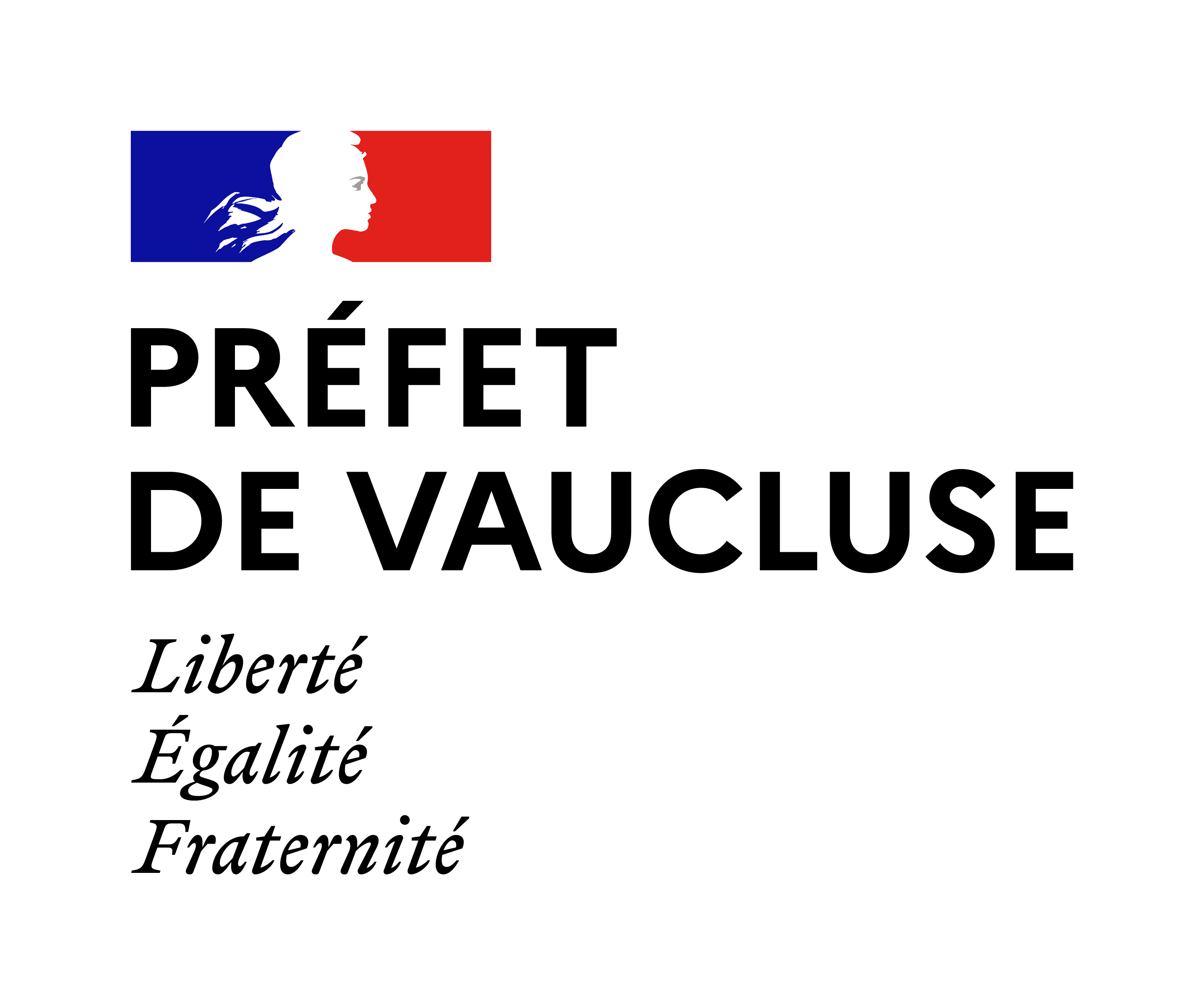 Renforcement des mesures de restriction sanitaire
Dépôt du formulaire sur l’espace professionnel 


   




- Les informations à renseigner sur ce formulaire sont limitées car l’instruction s’appuie principalement sur les pièces justificatives jointes à la demande.

- Aucun calcul automatique de l’aide n’a été intégré dans le formulaire.

- Il est obligatoire d’inclure a minima une PJ pour permettre de valider le dépôt du dossier, mais sur le plan fonctionnel toutes les PJ doivent être jointes au formulaire pour que ce dernier soit valide. 

La mise en paiement des aides sera réalisée avec une périodicité bimensuelle.

Comment créer son espace professionnel

Comment saisir son formulaire coûts fixes 

La foire aux questions
Prise en charge des coûts fixes des entreprises
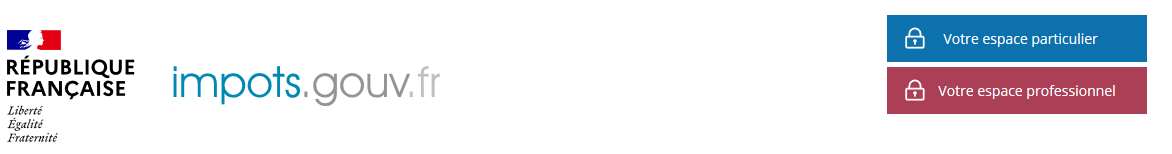 Les mesures de soutien à  l’économie
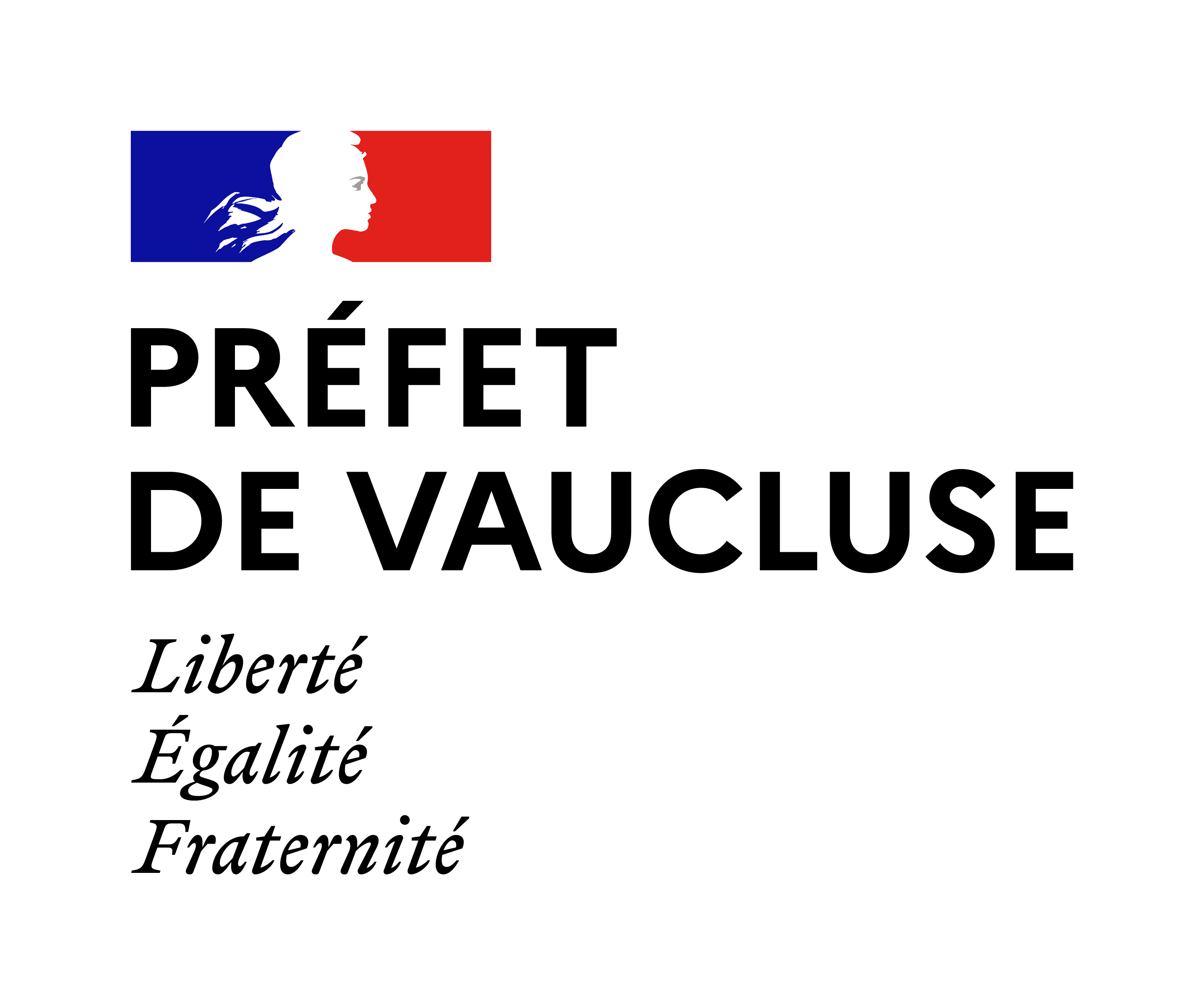 Allègement des mesures de confinement
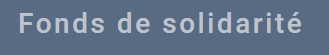 Accéder au tableau de bord interactif
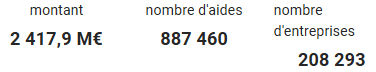 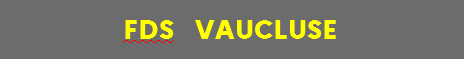 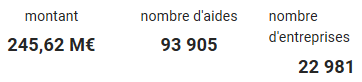 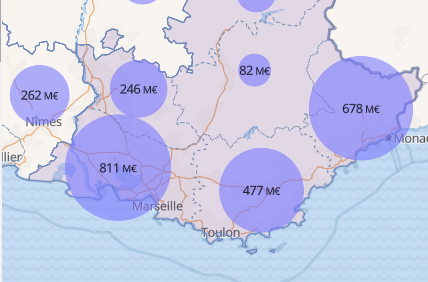 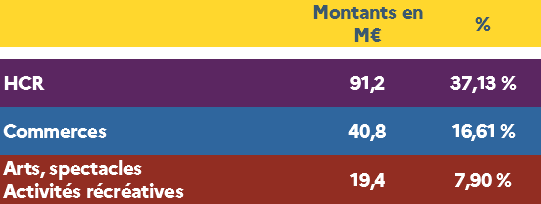 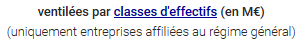 Les Mesures de soutien à  l’économie
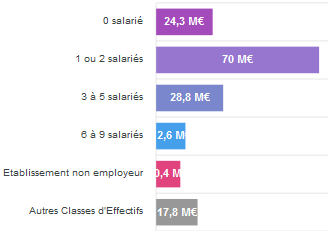 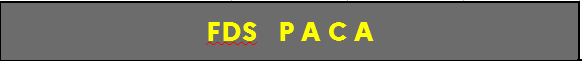 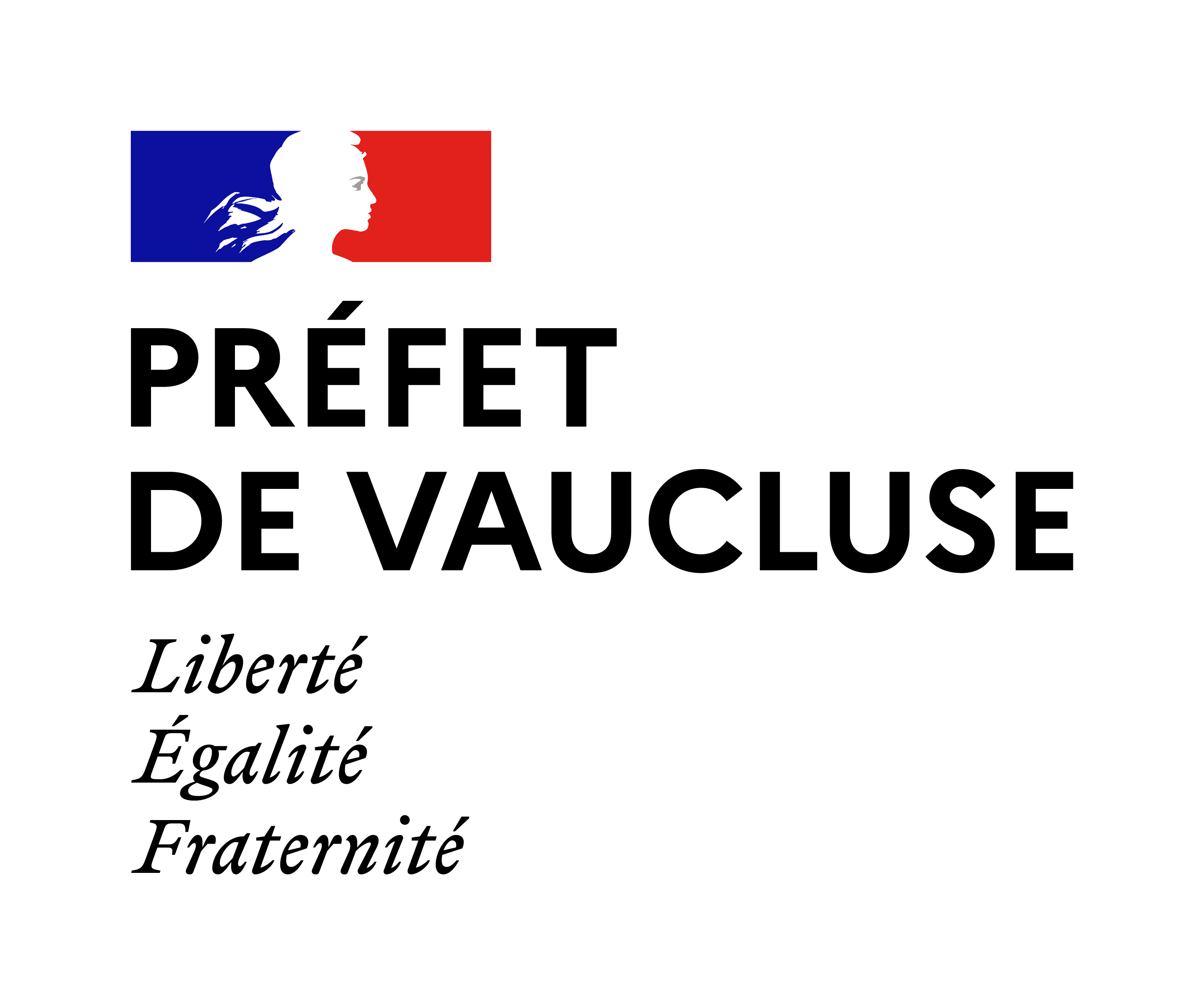 Allègement des mesures de confinement
Reports d'échéances fiscales en Vaucluse
Données inchangées au 19/04/2021
Montant : 10,11 M€ 		nombre 824 aides
Top 3 des reports d'échéances fiscales ventilés par code section NAF (en M€)

Commerce	 			: 3,5 M€	|
Construction	 			: 1,4 M€	|	60 % du total
Hébergement / Restauration	: 1,1 M€ 	|
Prêts garantis par l'Etat – PGE en Vaucluse
Données actualisées au 19/04/2021
Montant : 1 037,56 M€		nombre : 7 818 aides
PGE ventilés par code section NAF (en M€)

Commerce	 			: 288,8 M€	
Construction	 			: 94,3 M€		
Hébergement / Restauration	: 84,8 M€
Les Mesures de soutien à  l’économie
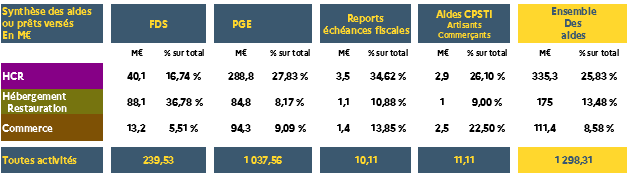